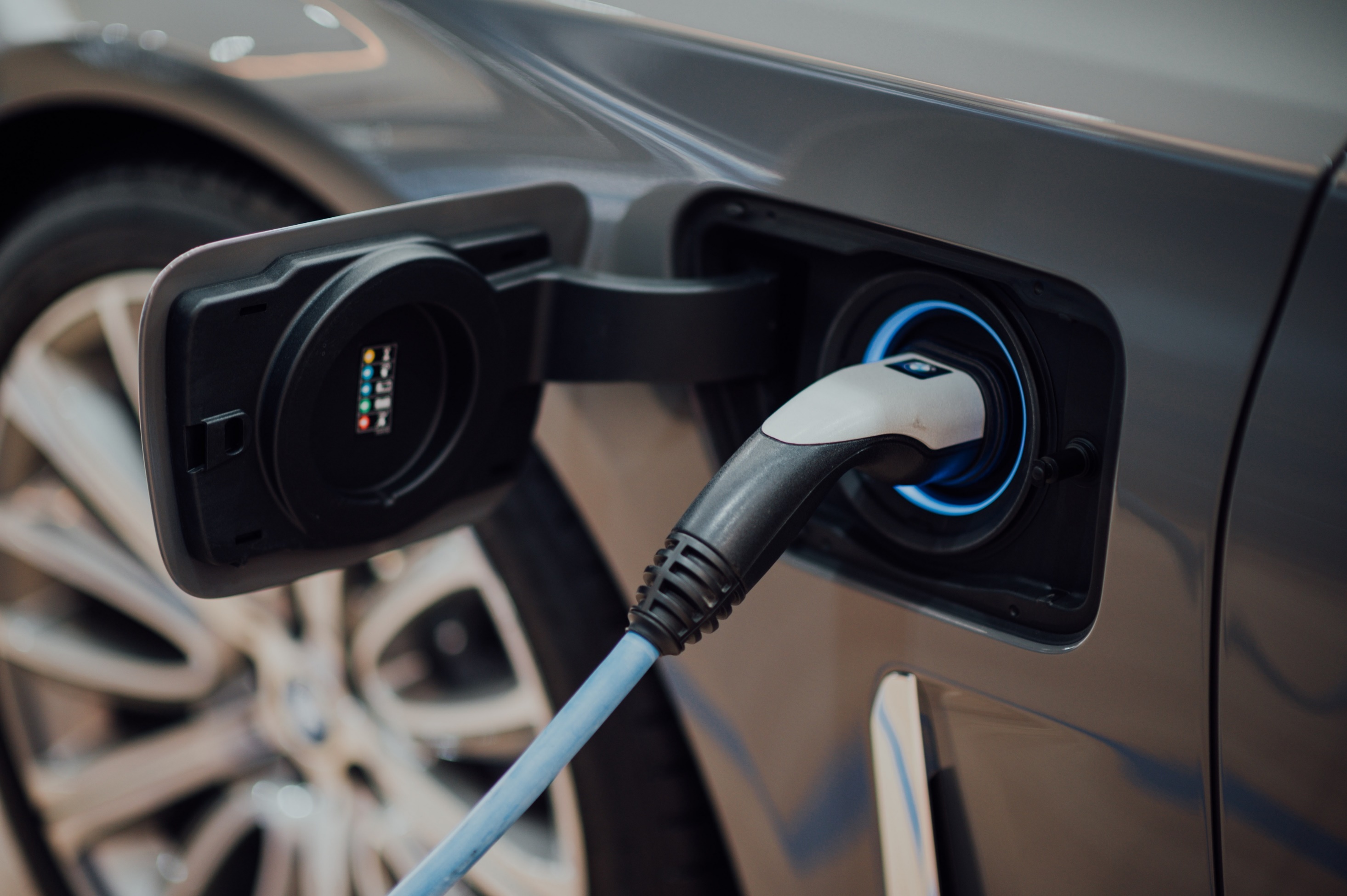 CITY OF PHOENIX
Ad Hoc Committee on Electric Vehicles
Public, Workplace and Home Charging Infrastructure 
Sub-Committee
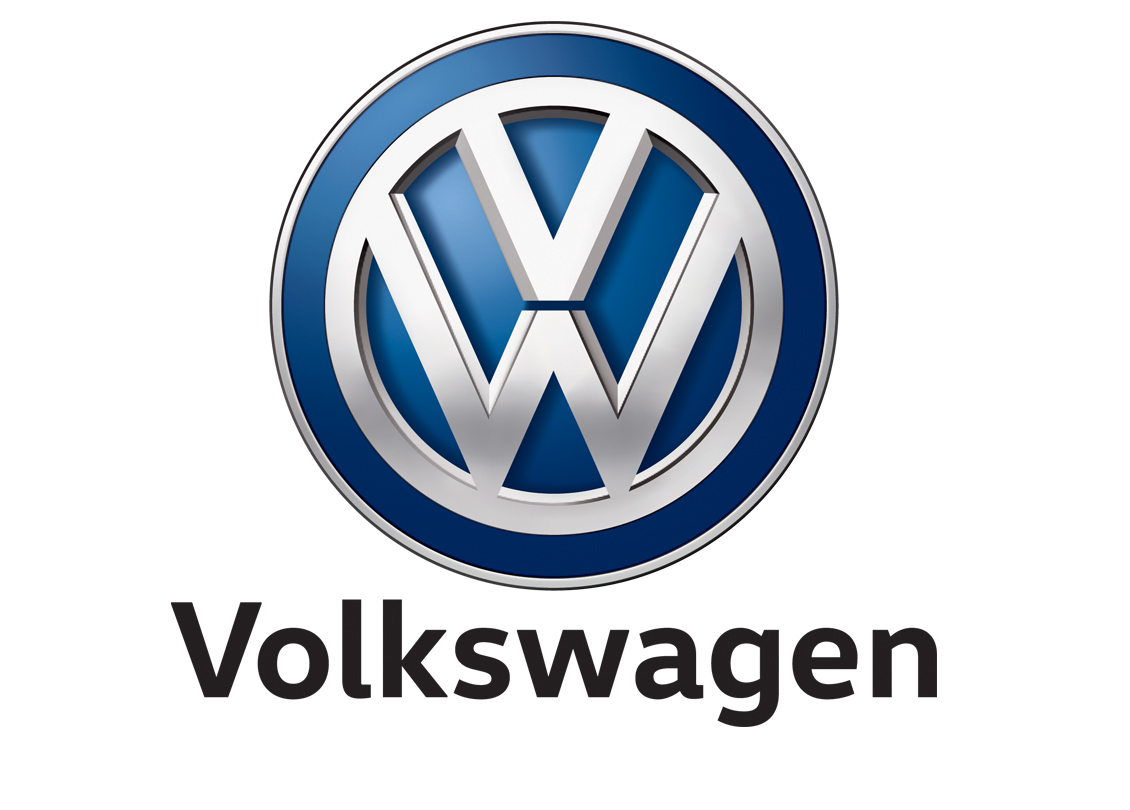 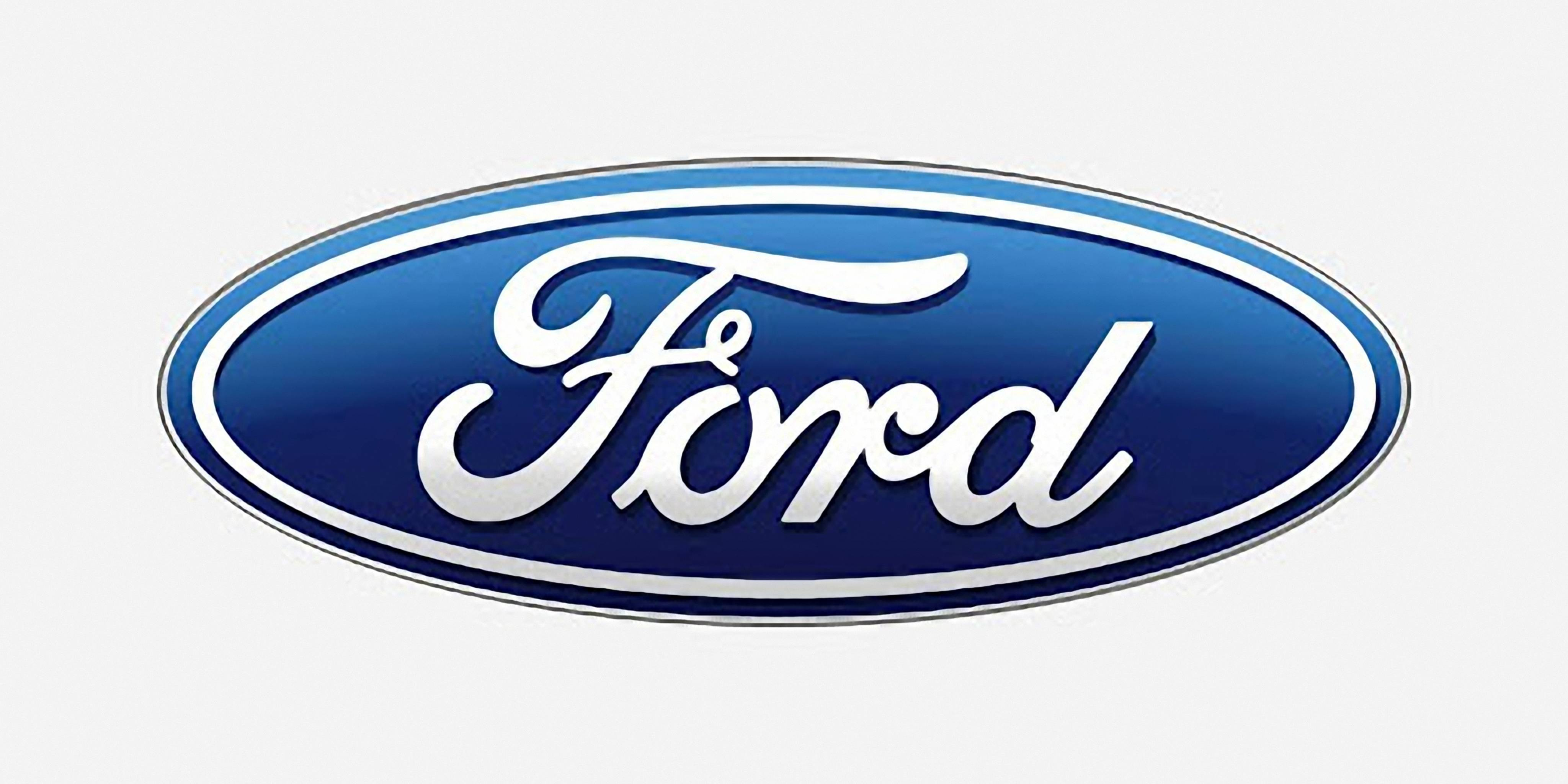 October 15, 2021
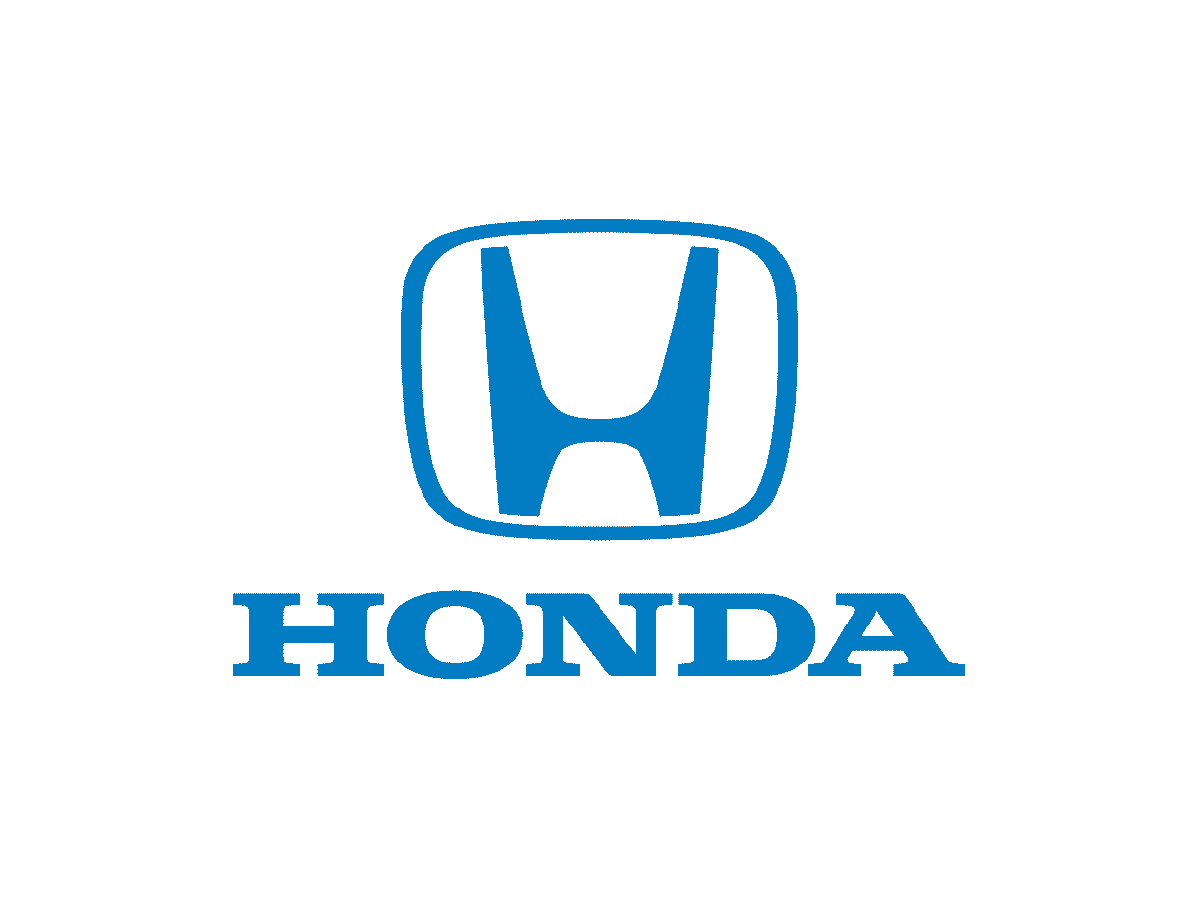 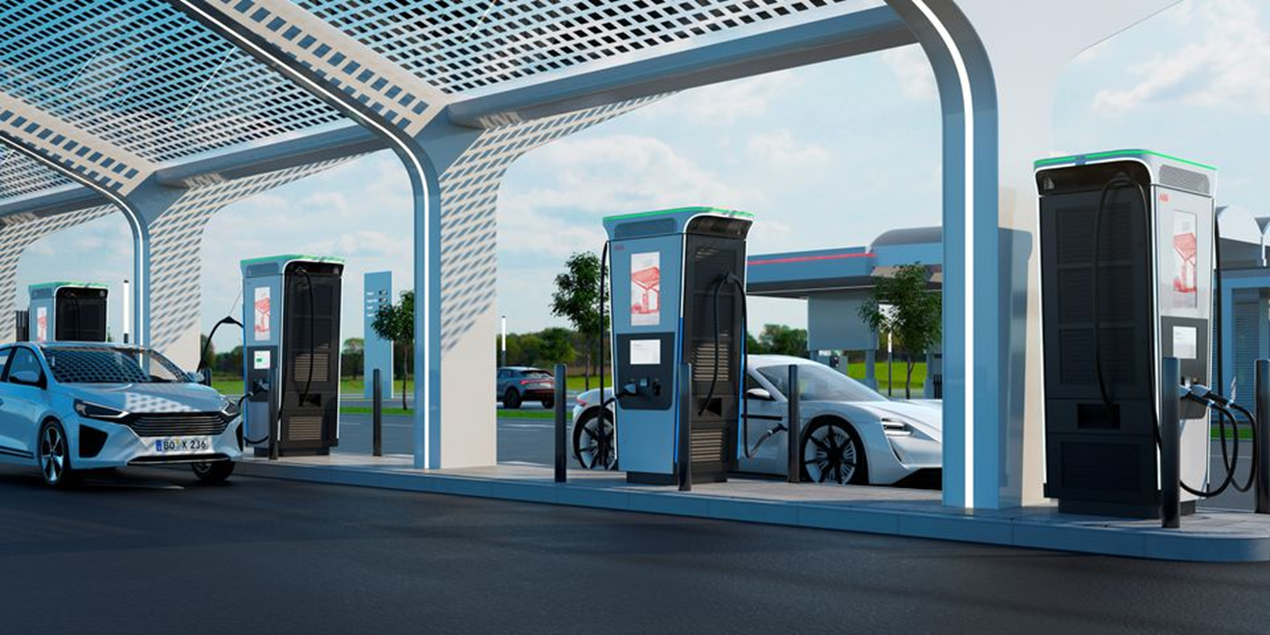 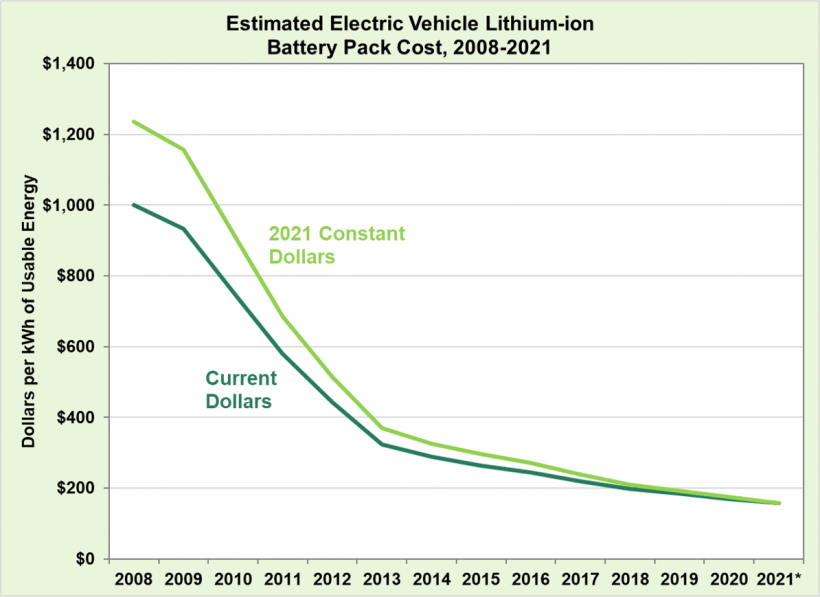 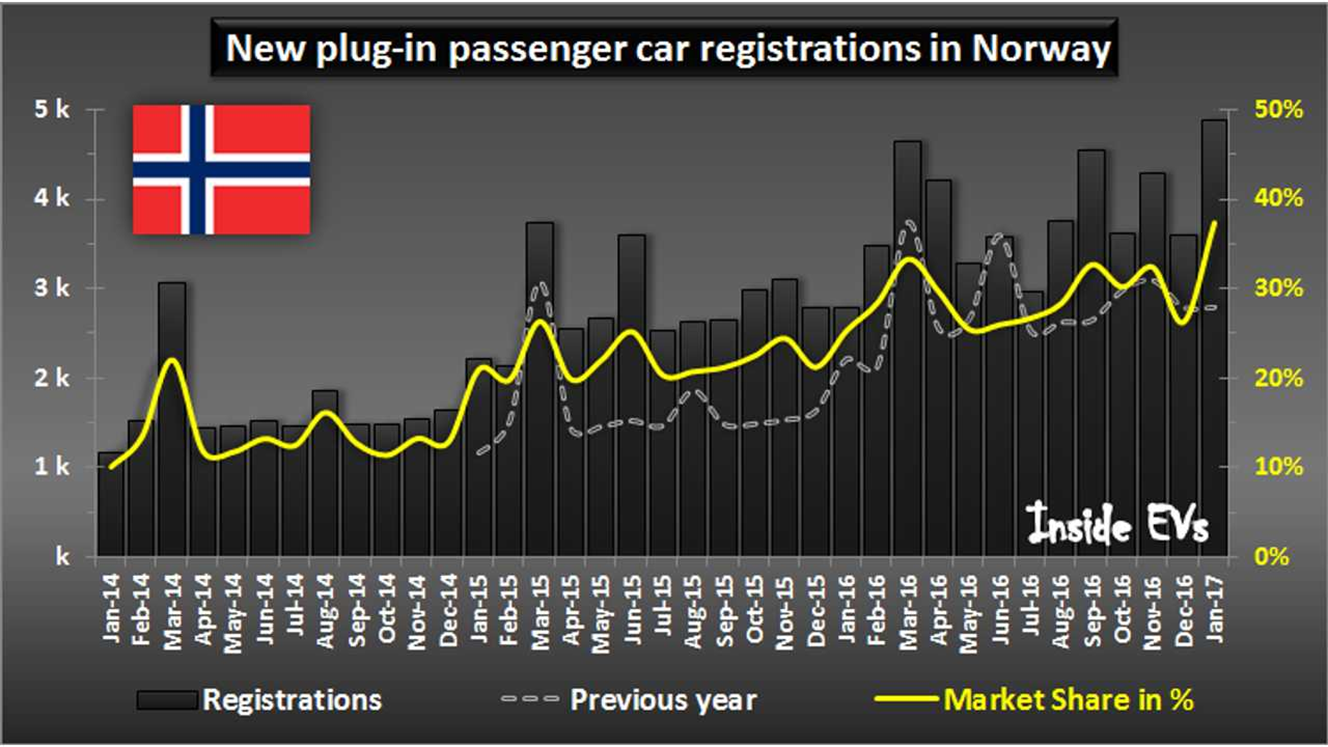 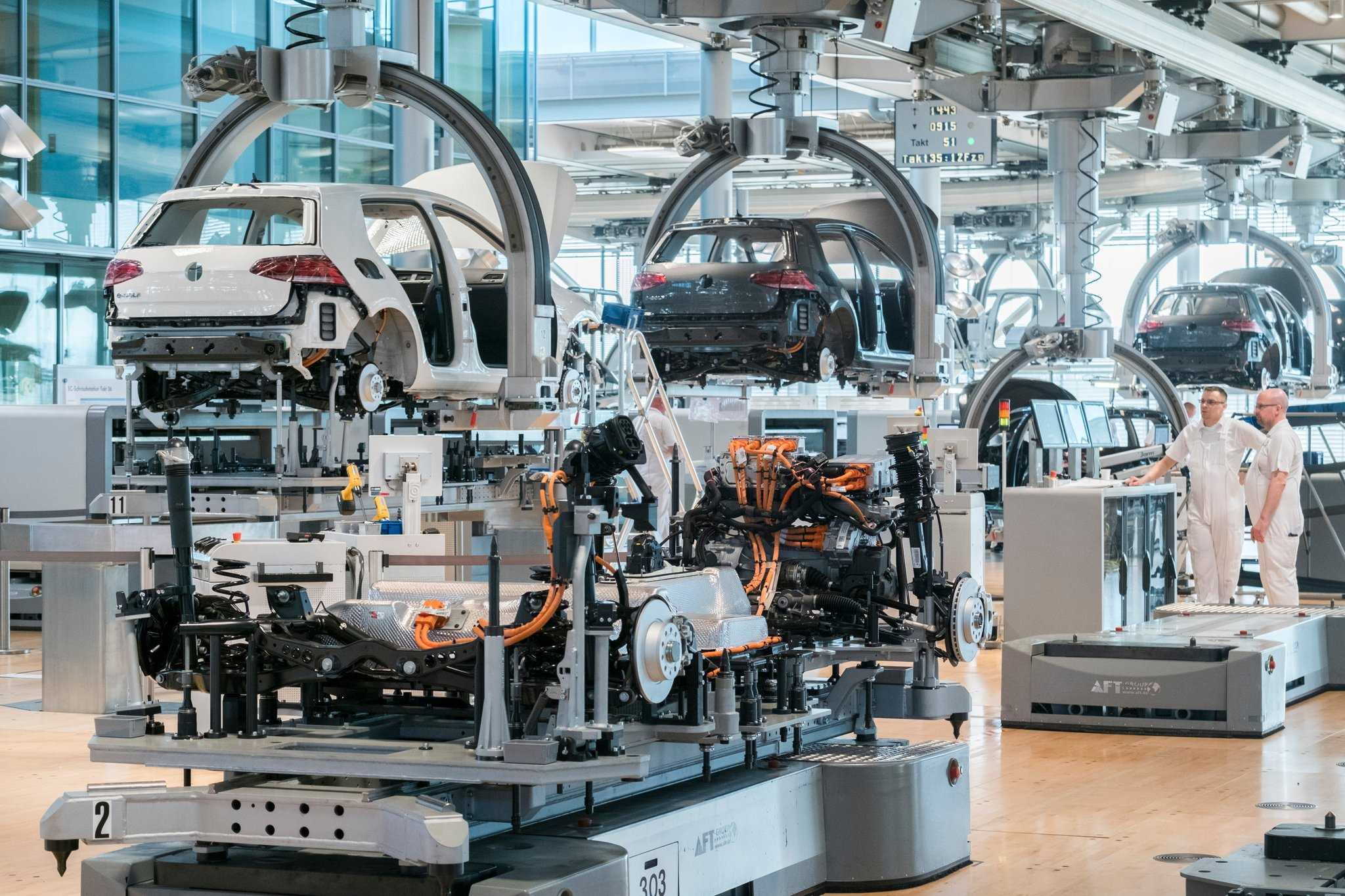 1
In the News
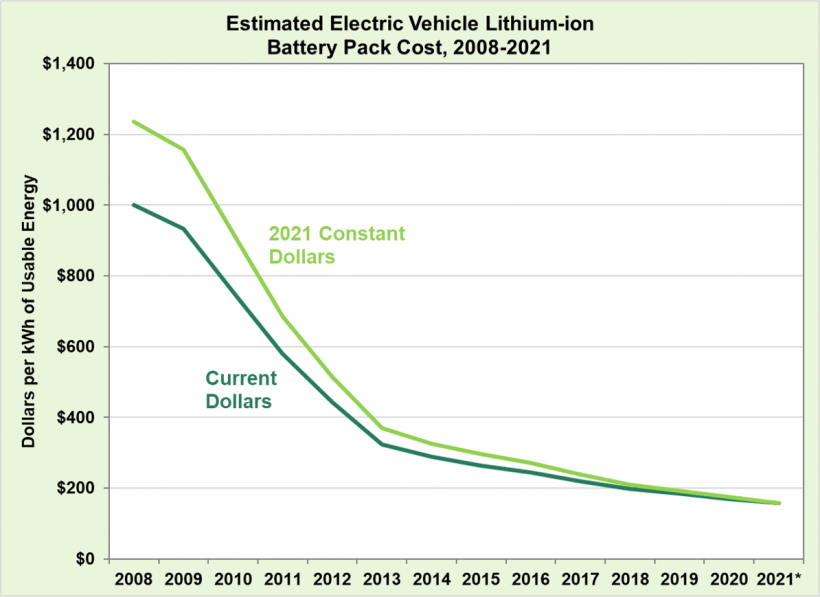 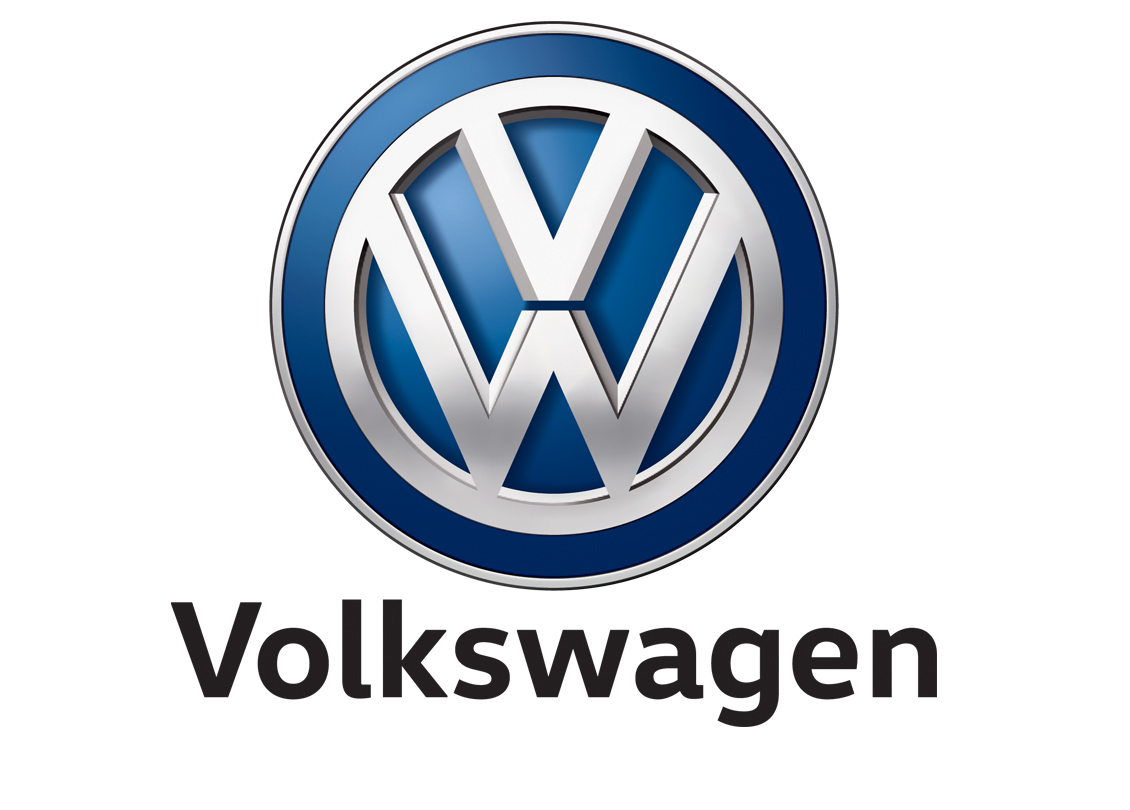 DOE Estimates That Electric Vehicle Battery Pack Costs in 2021 Are 87% Lower Than in 2008
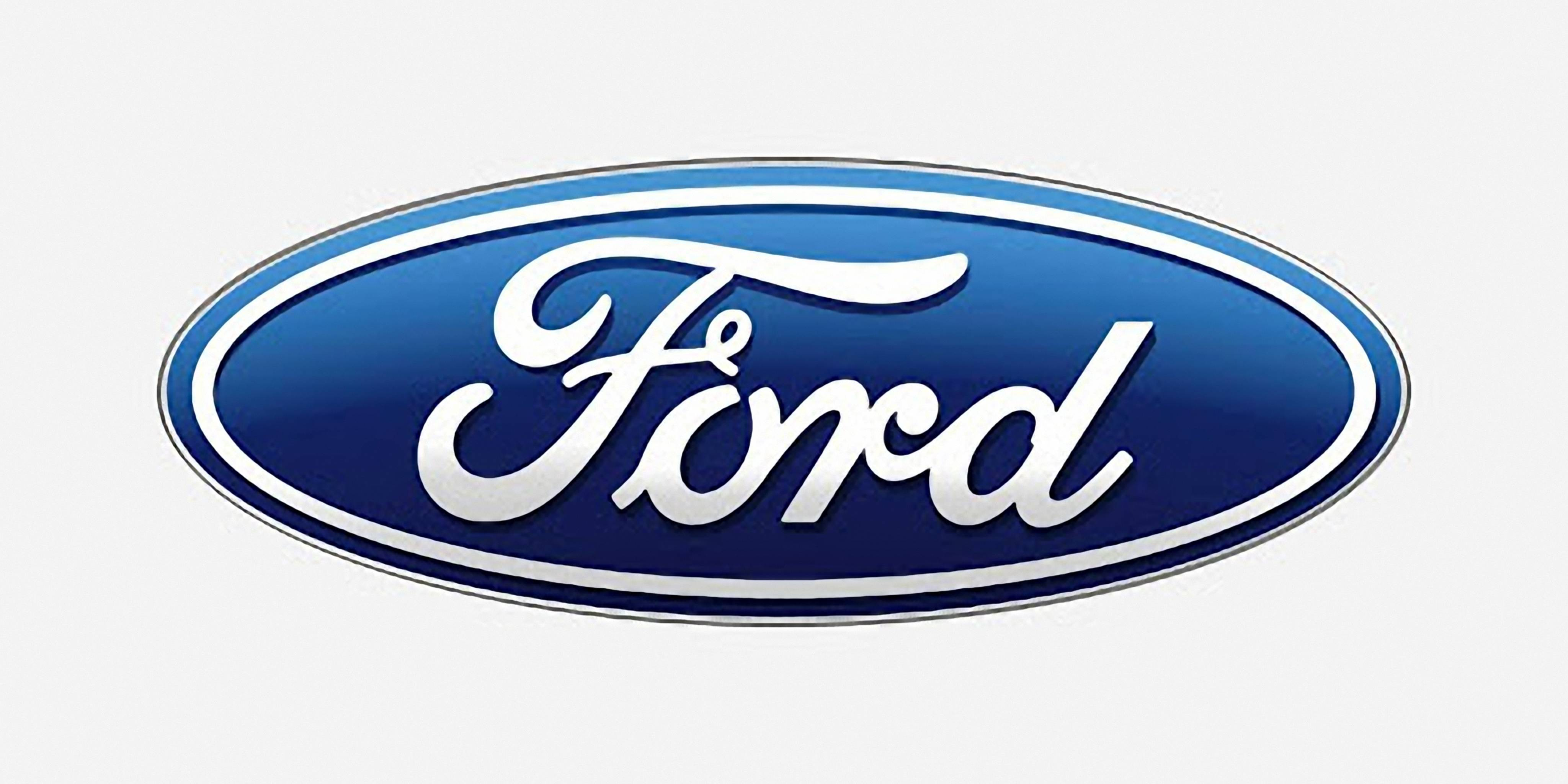 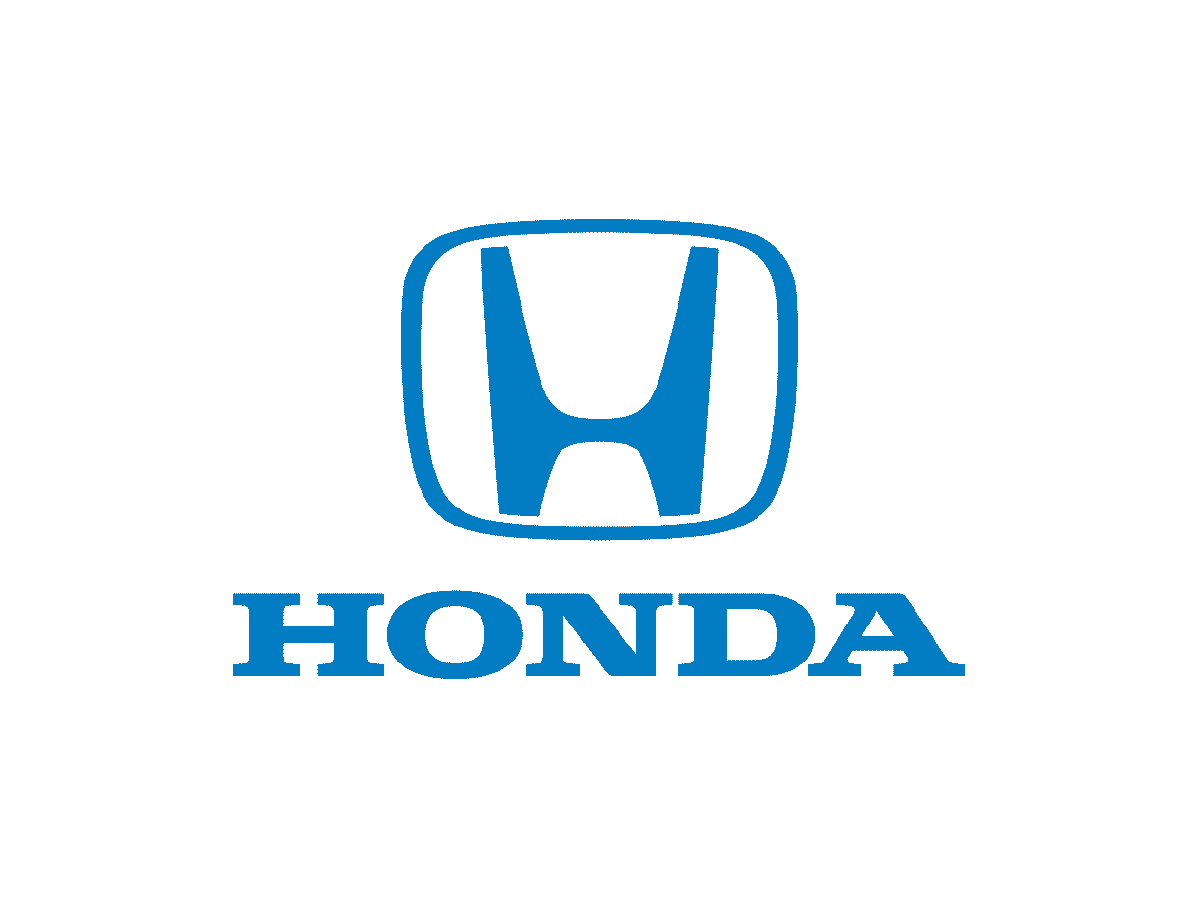 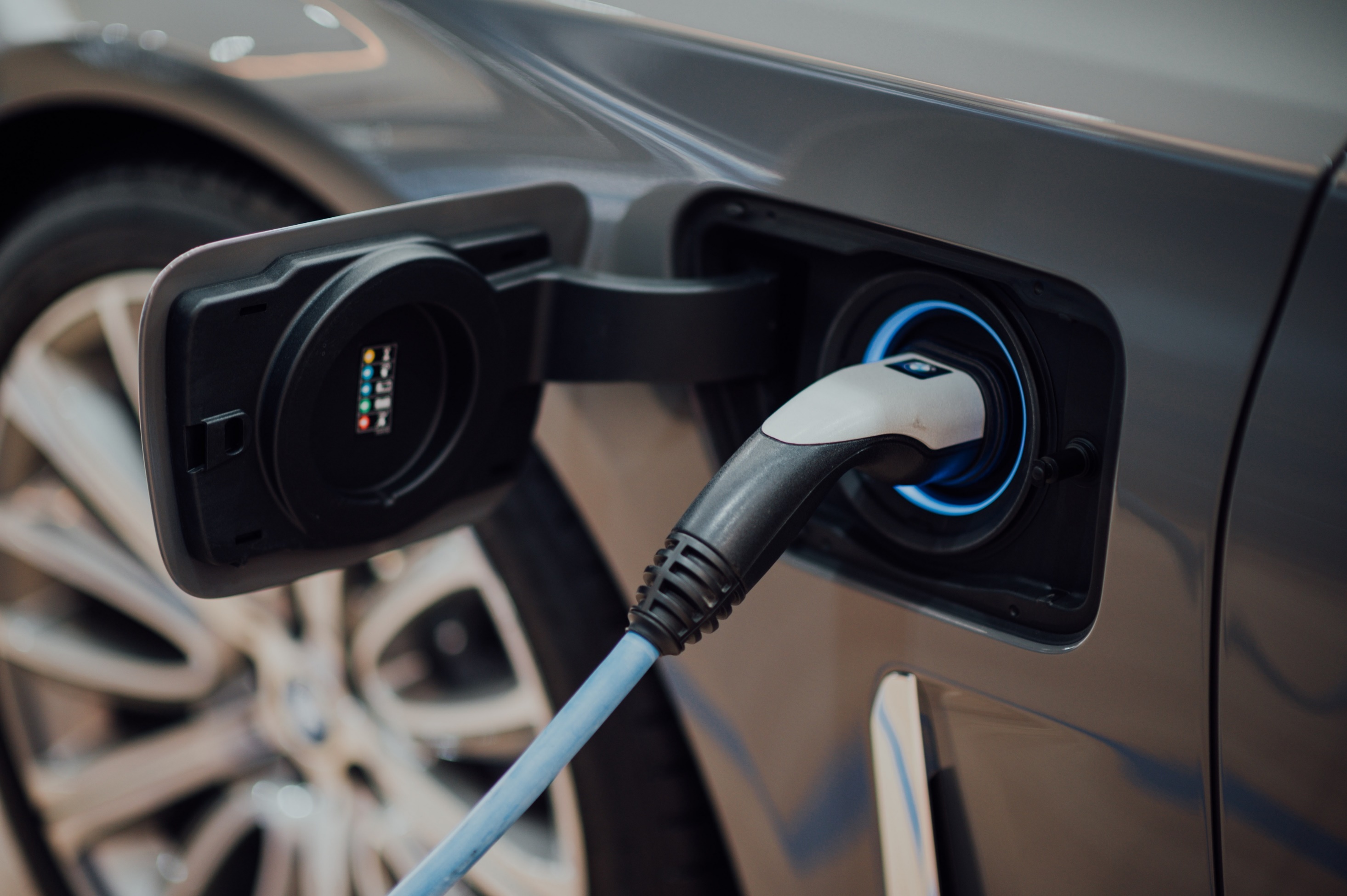 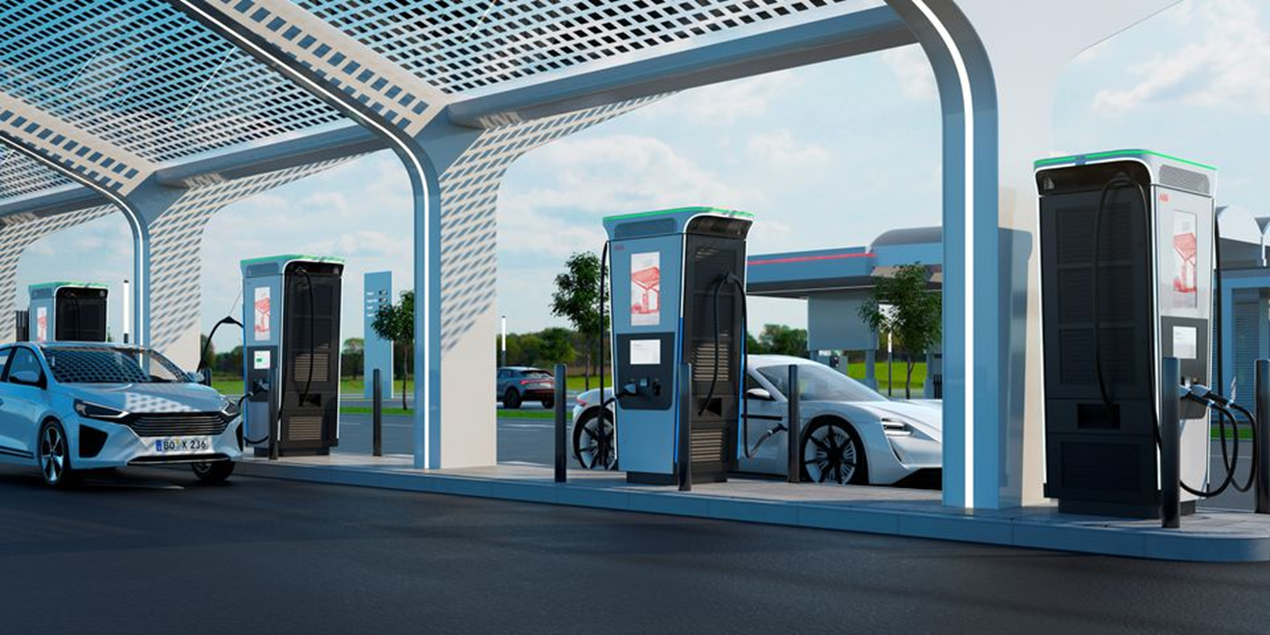 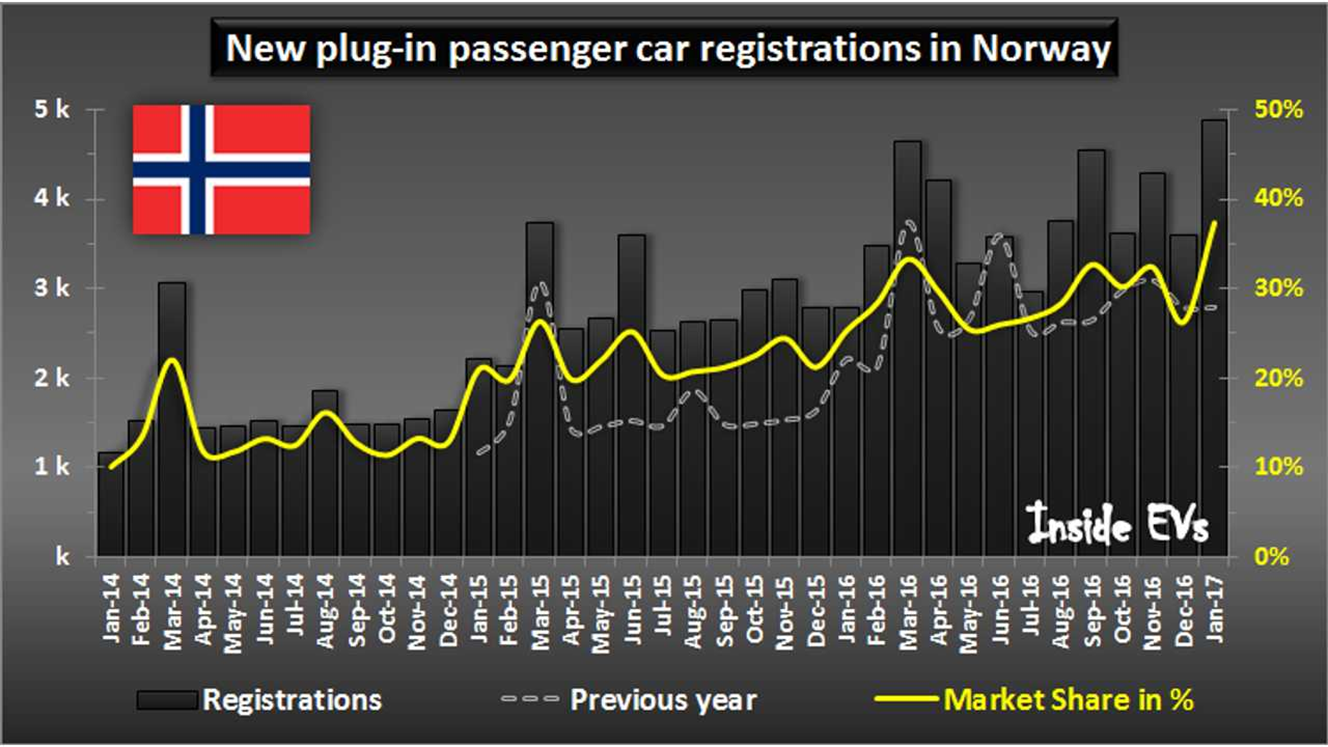 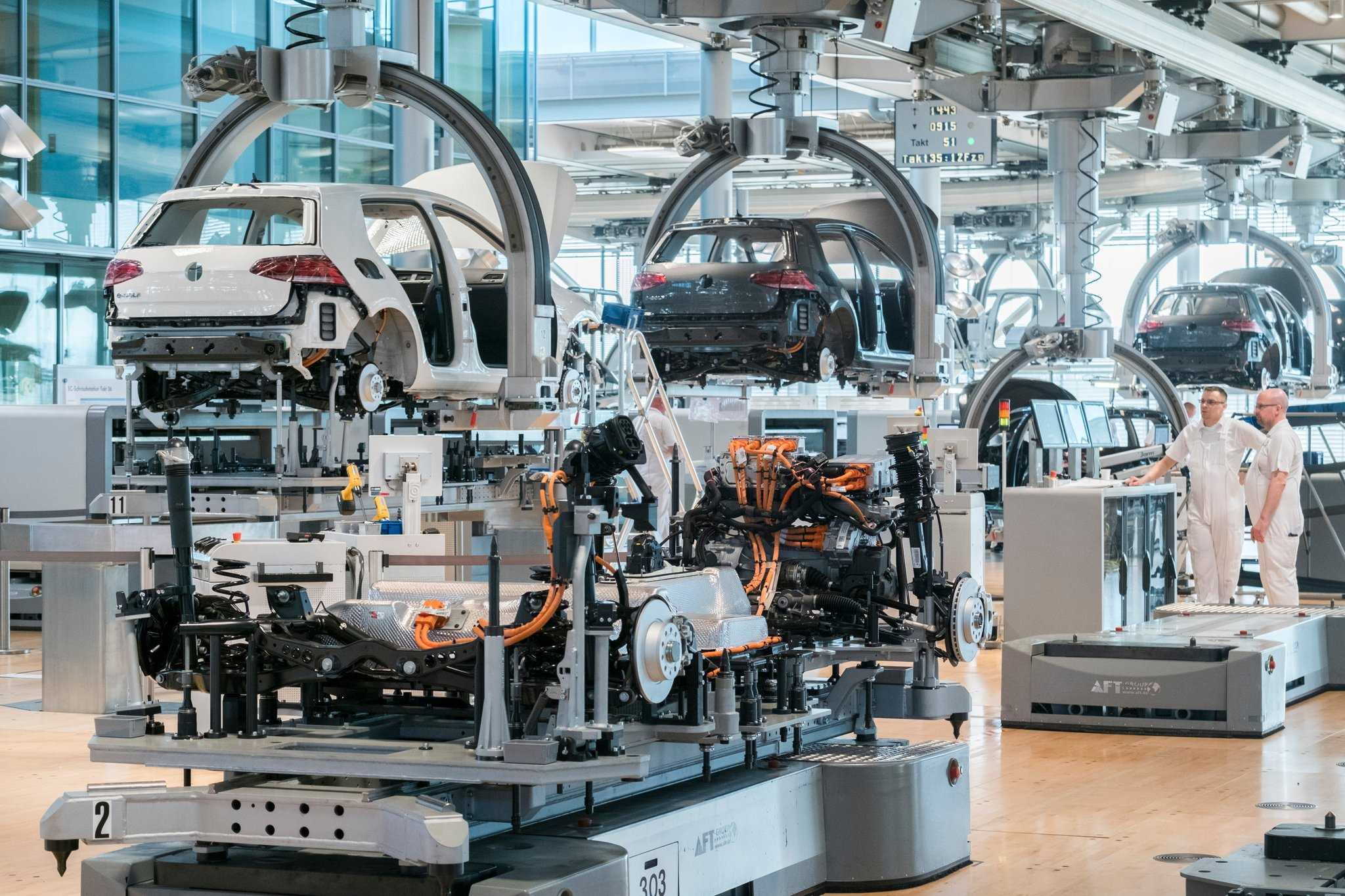 2
In the News
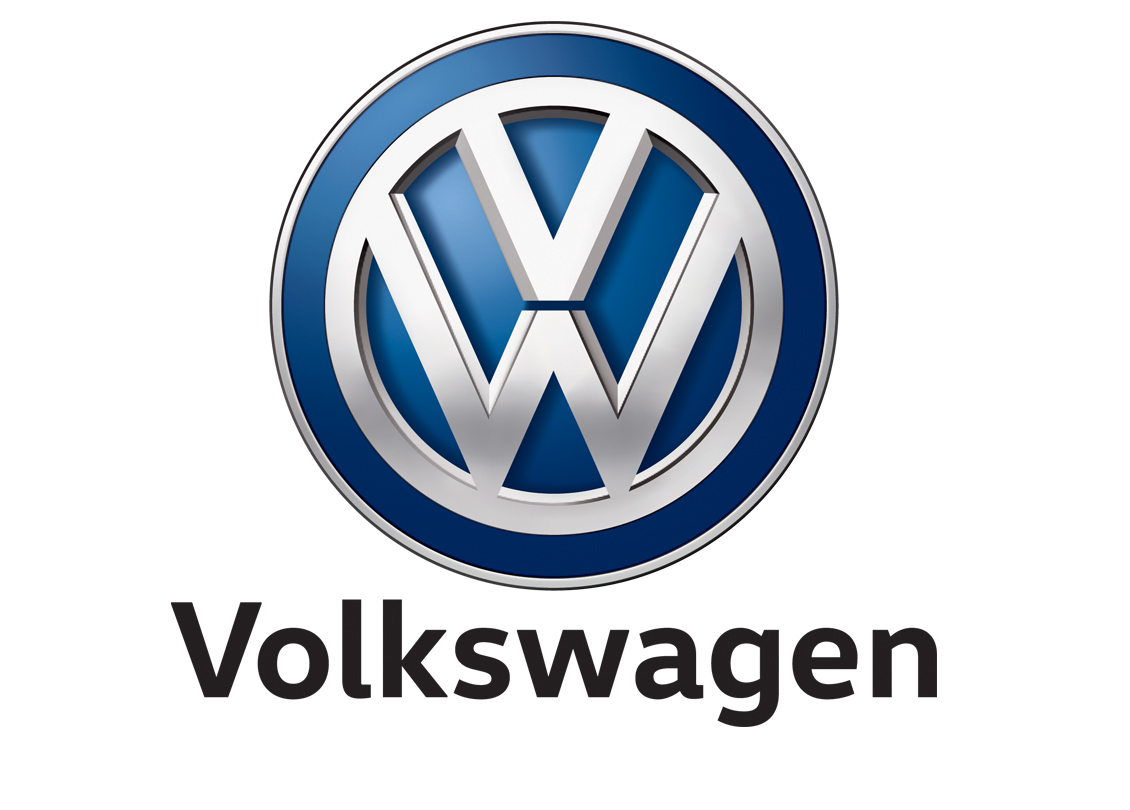 The auto industry (as a whole) will pump more than $500 billion into EV investment by 2030
Ford: $30 billion
Volkswagen: $60 billion
Honda: $46 billion
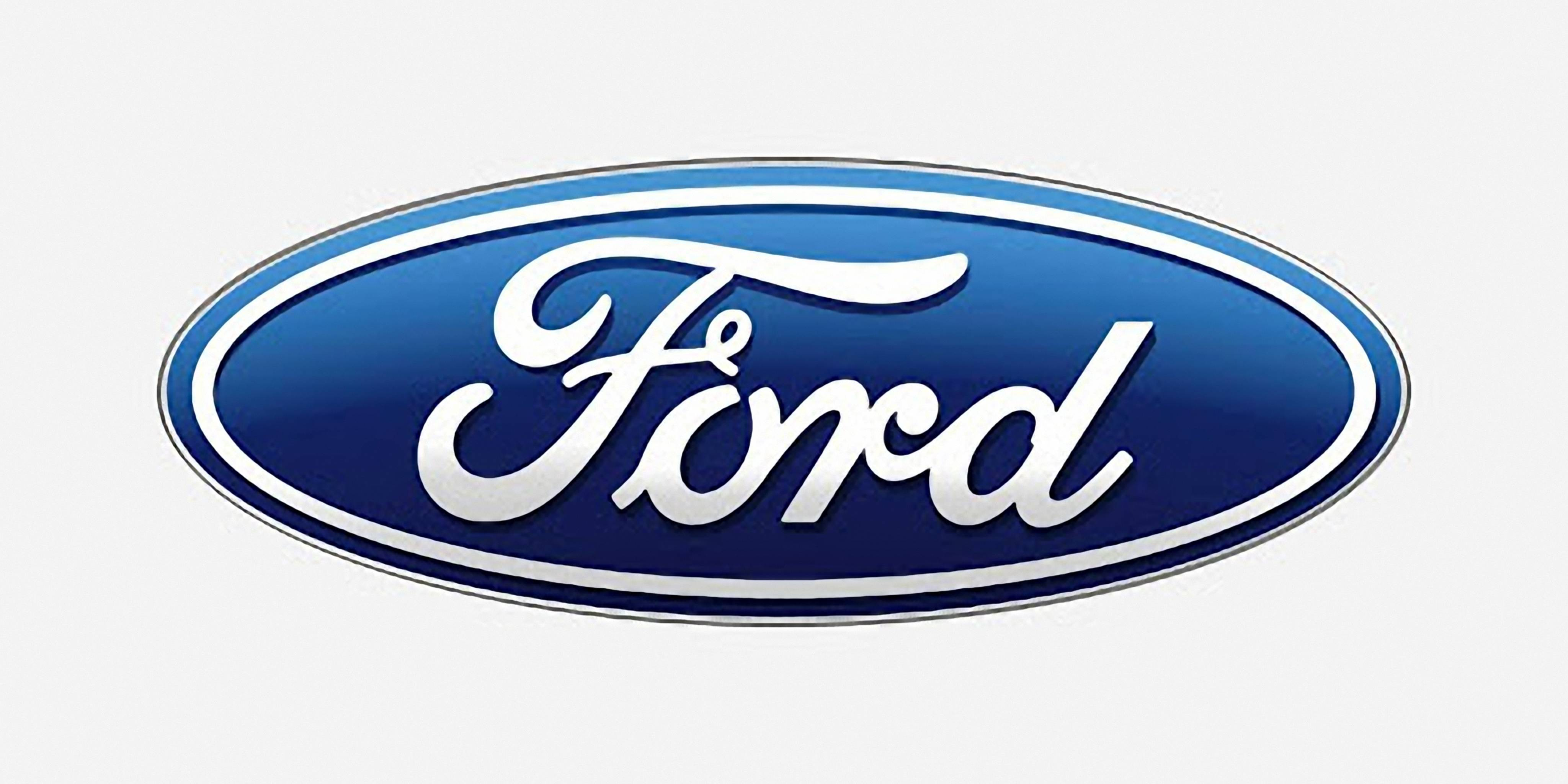 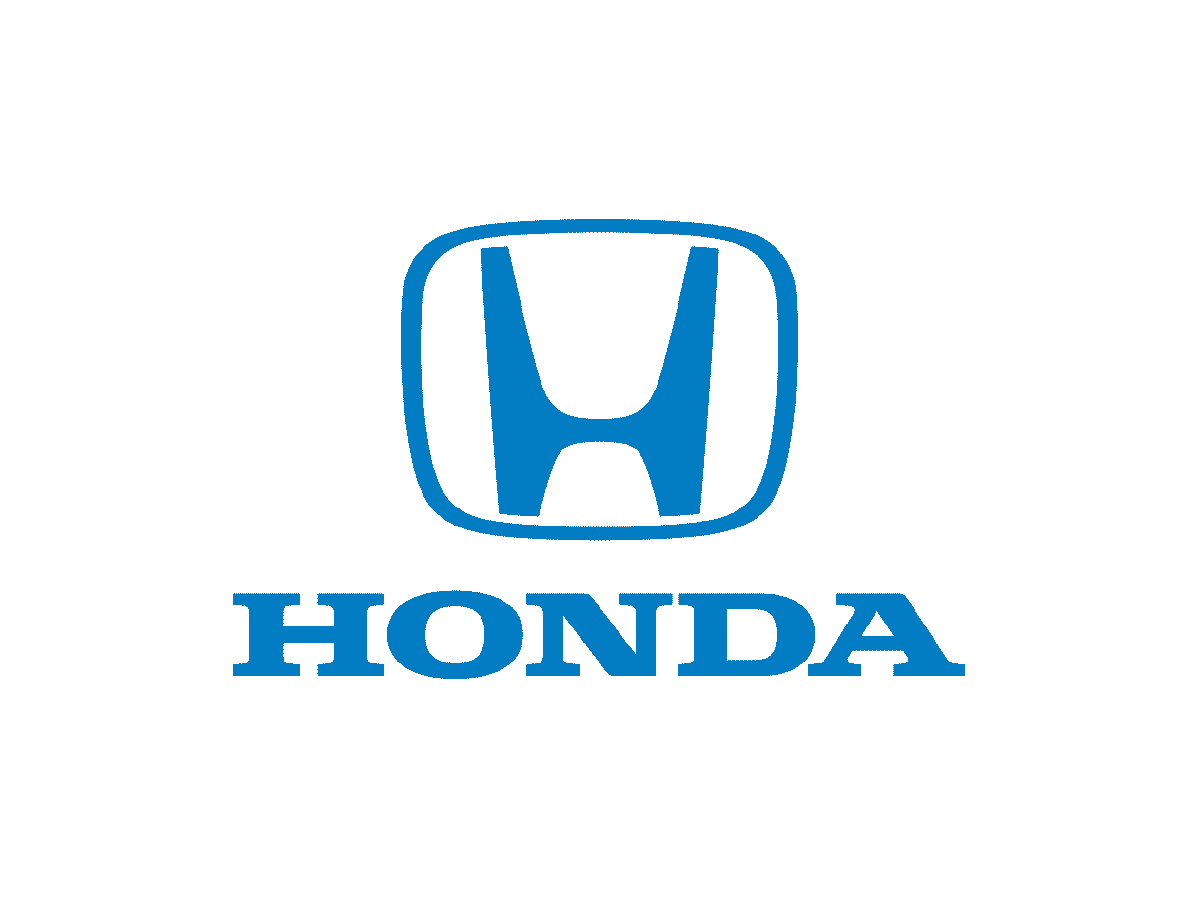 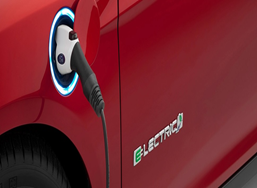 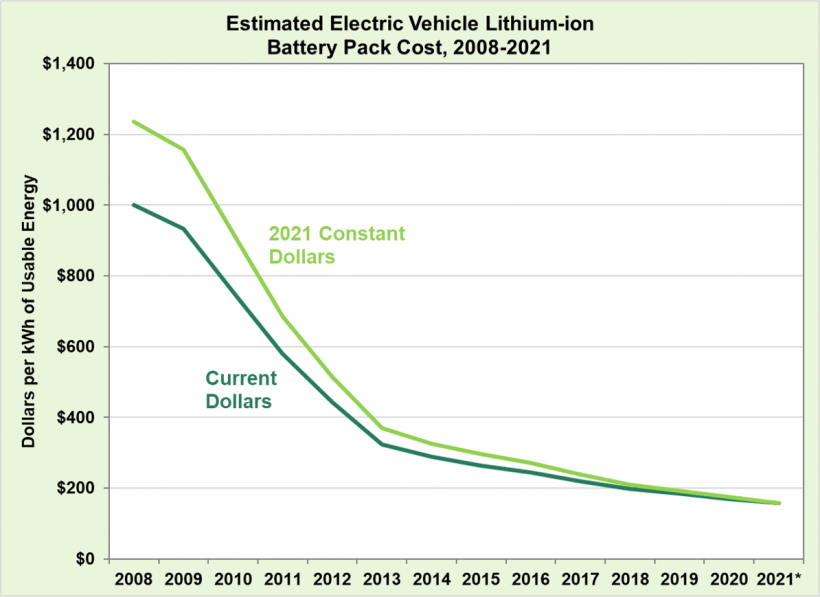 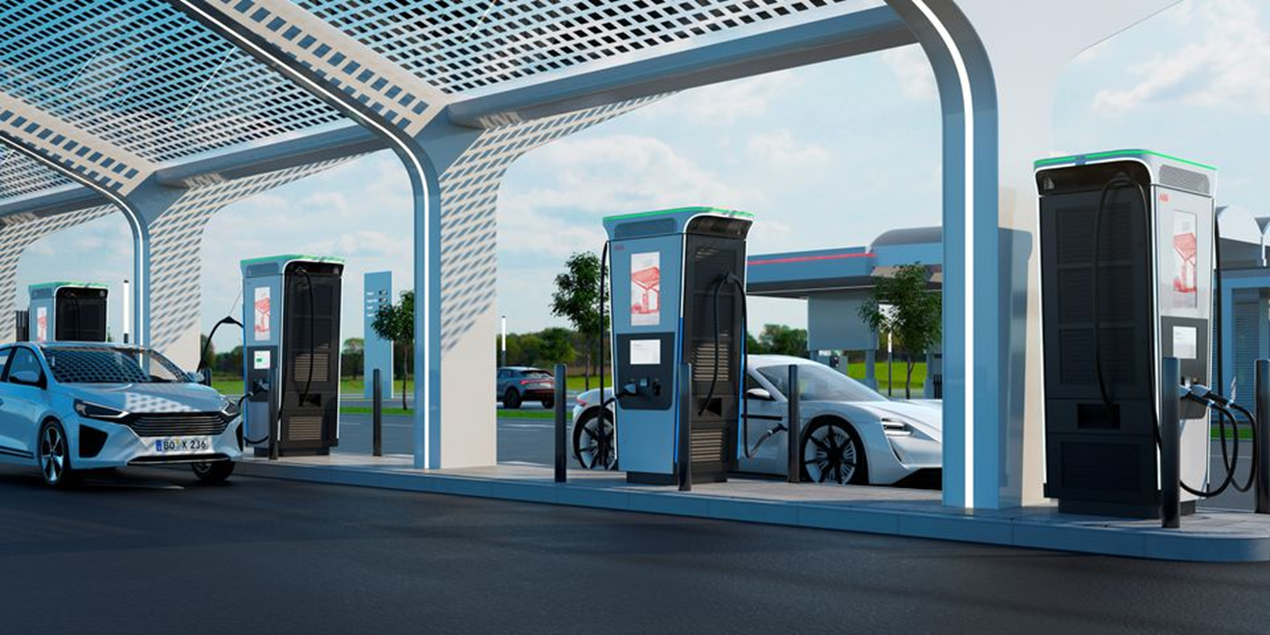 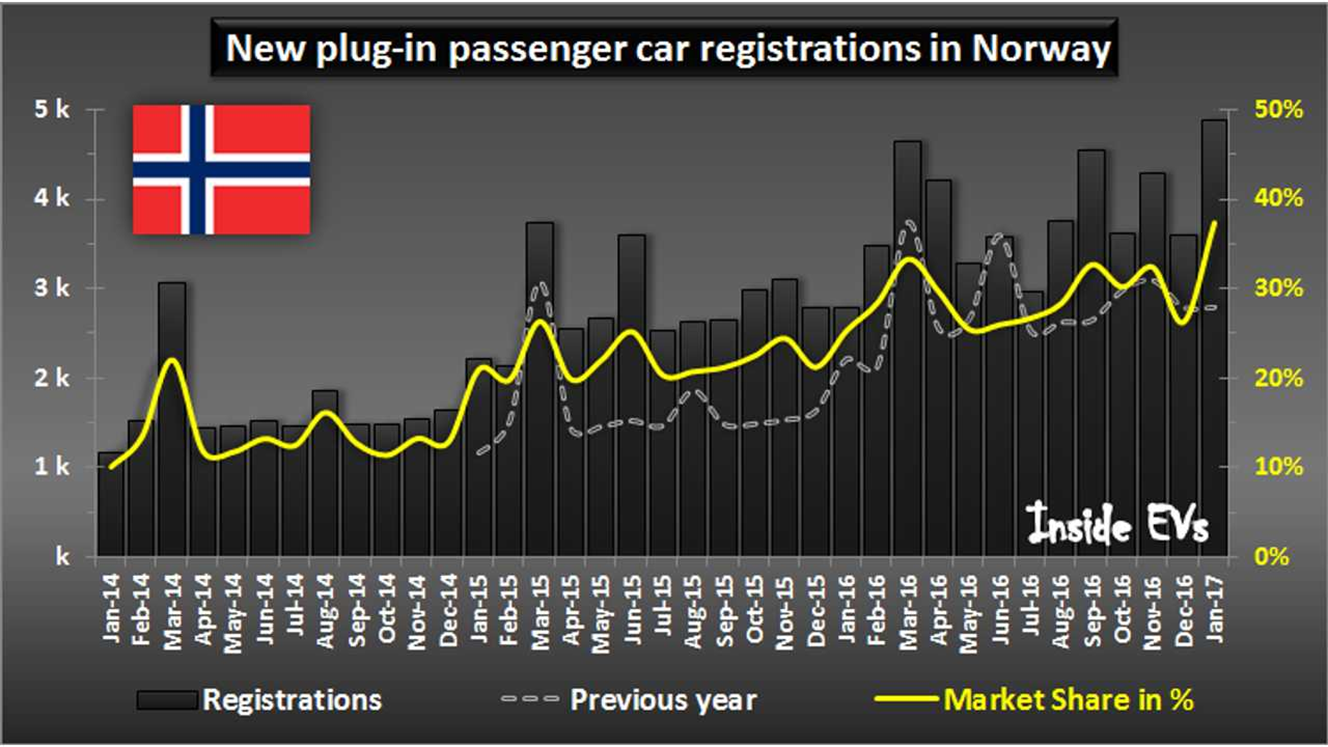 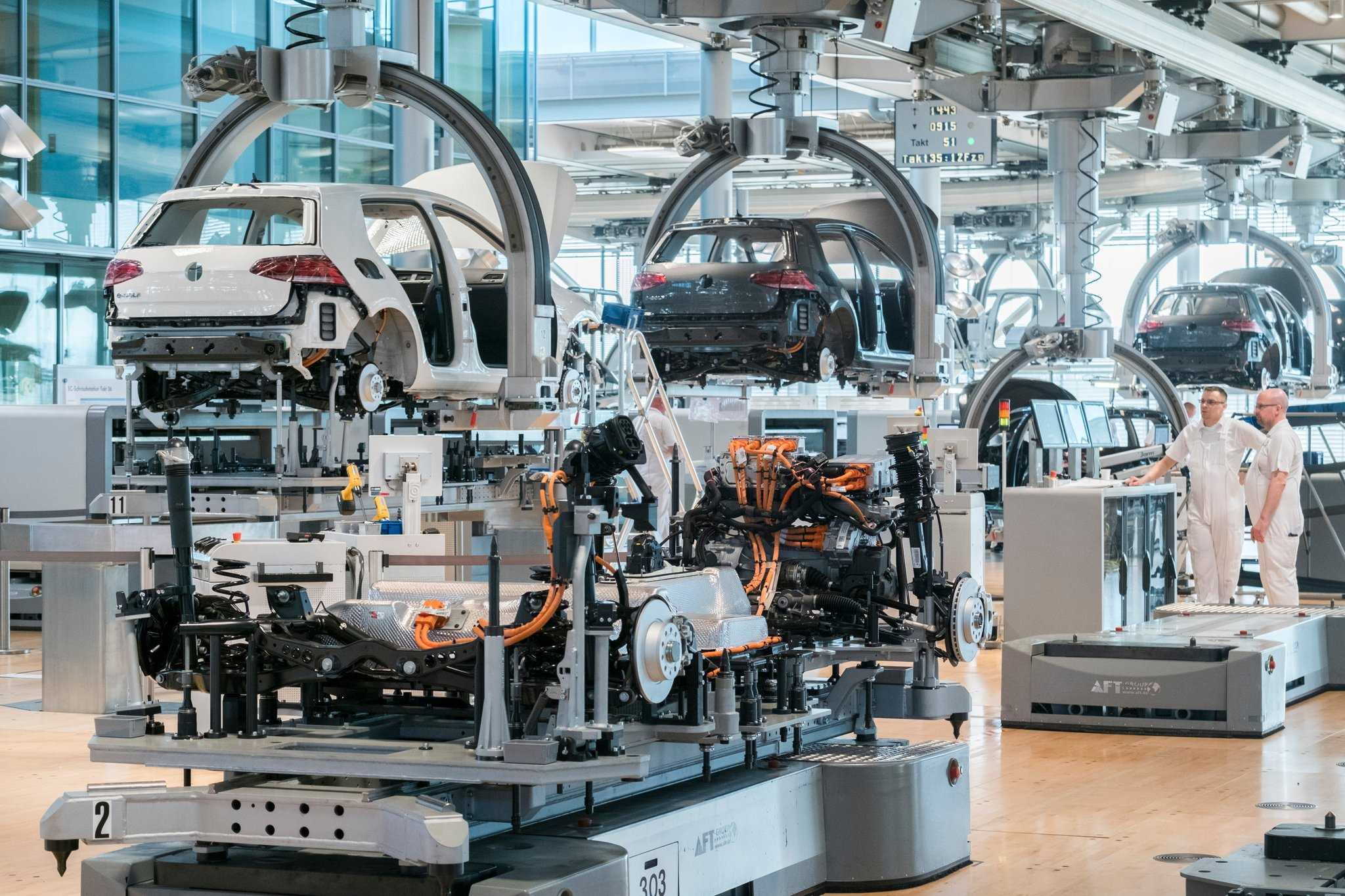 3
In the News
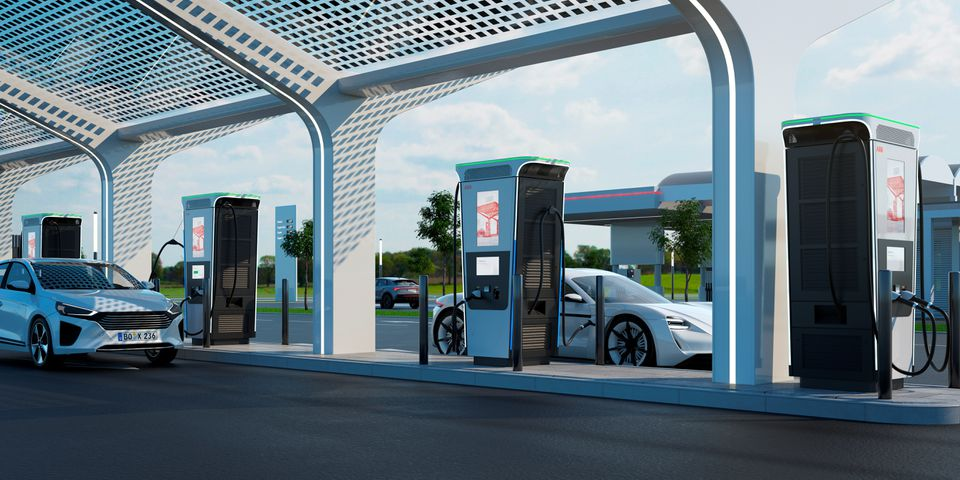 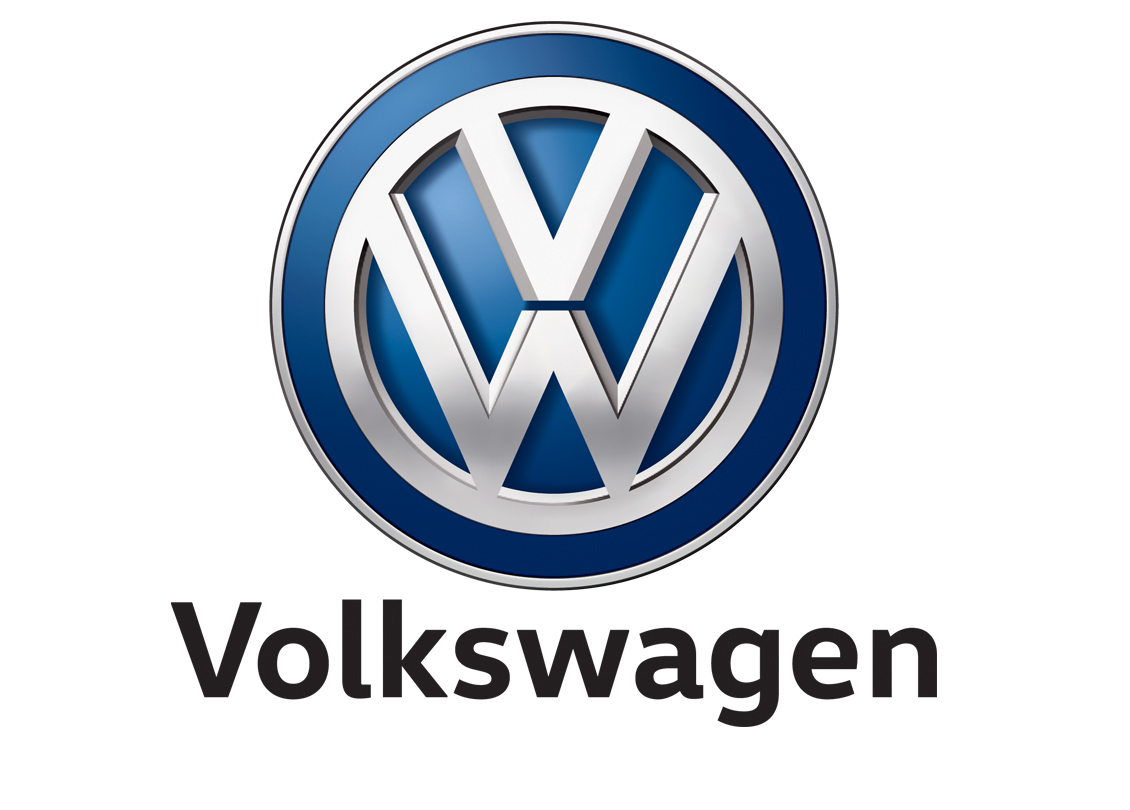 ABB launches world’s fastest charger to plug into the surging EV market
Zero to full in 15 minutes
Charges 4 cars at once
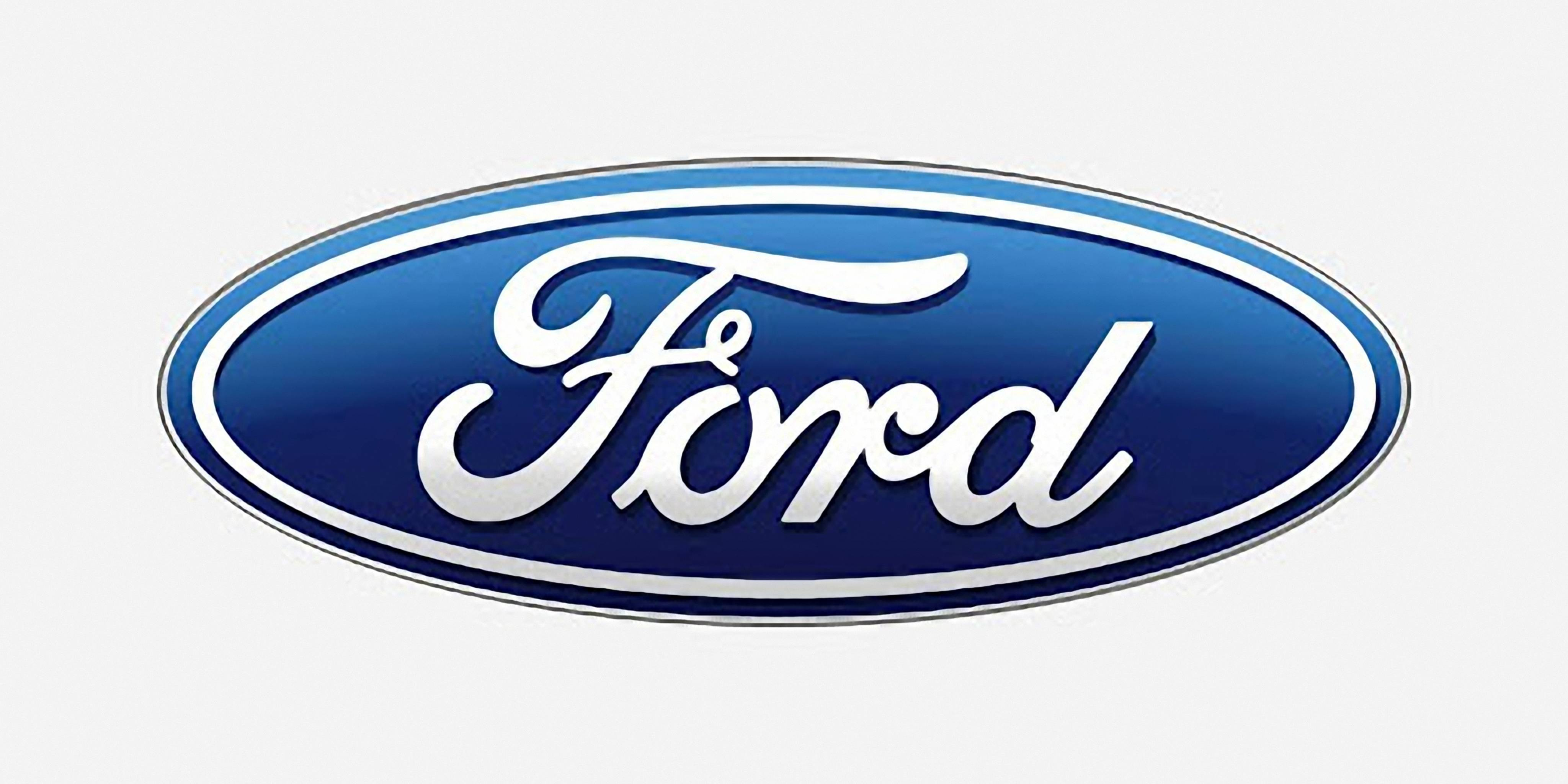 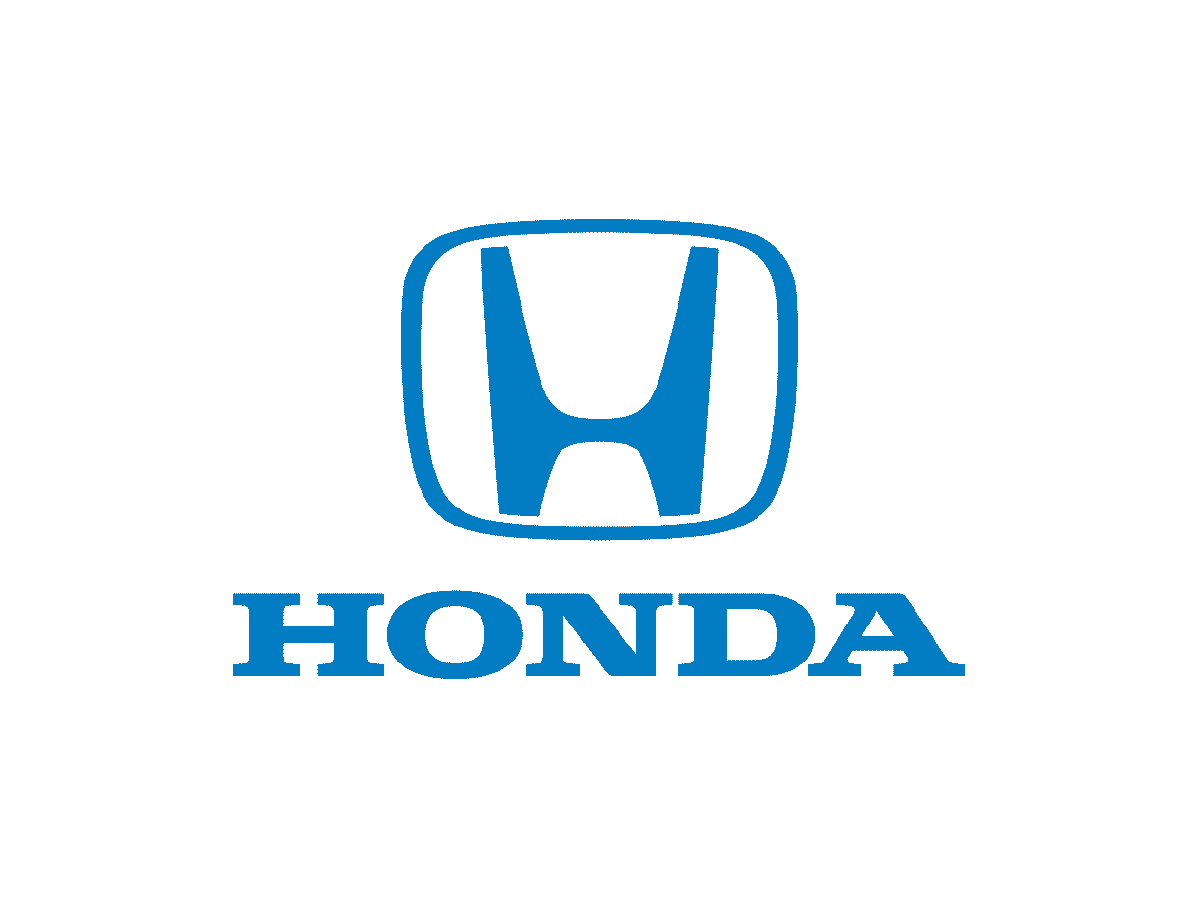 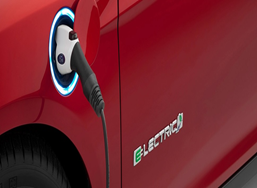 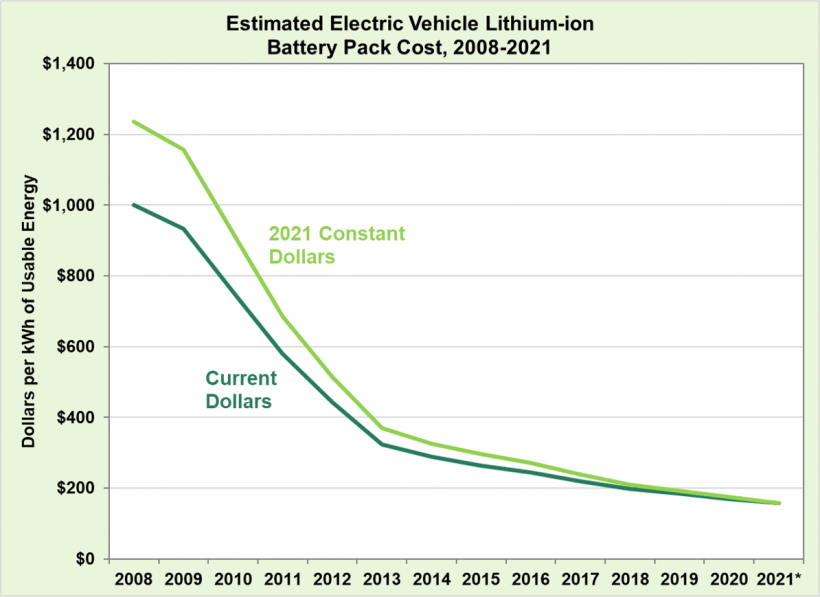 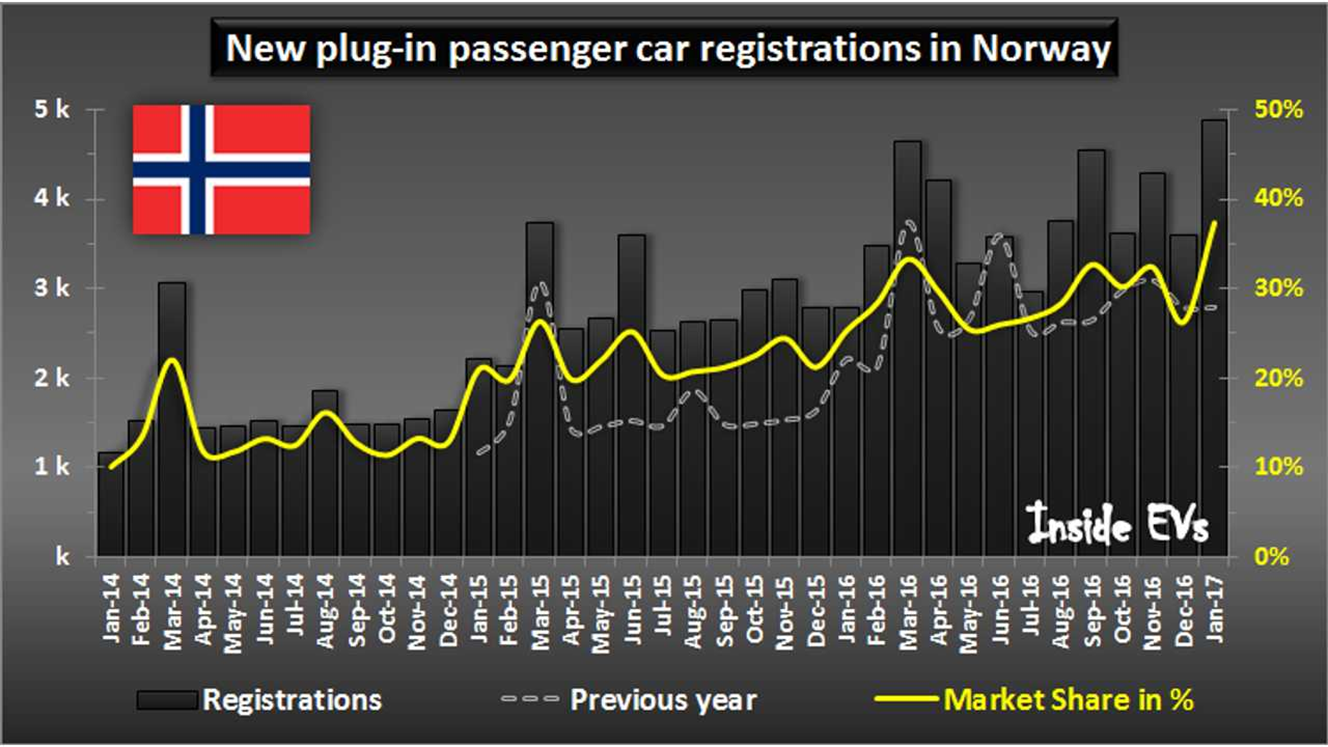 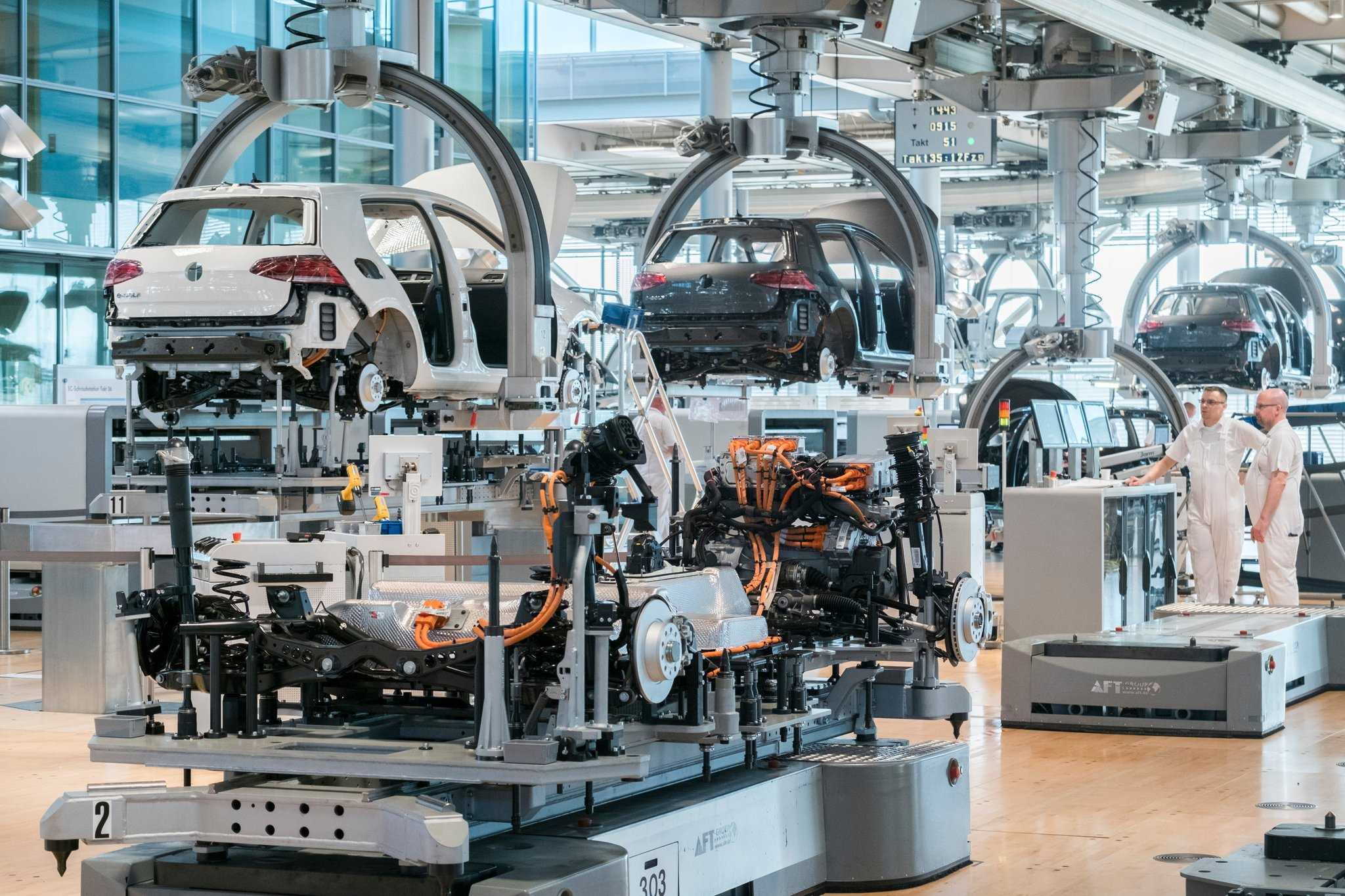 4
In the News
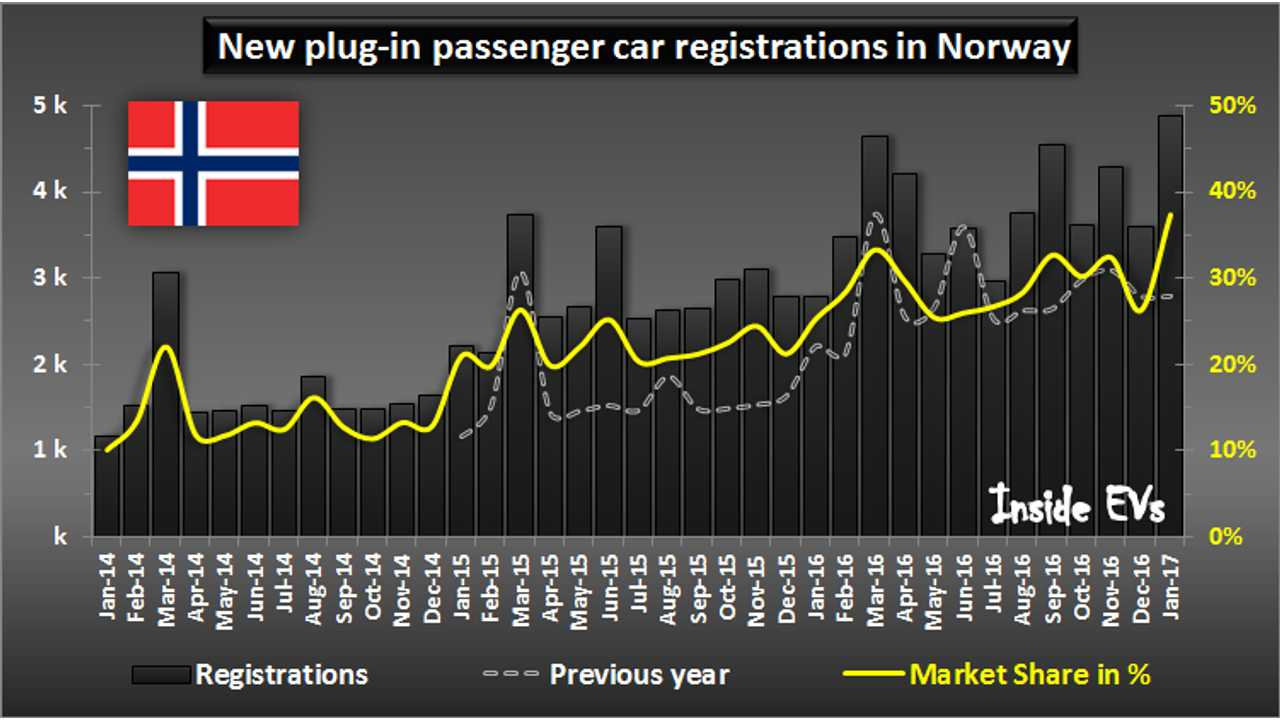 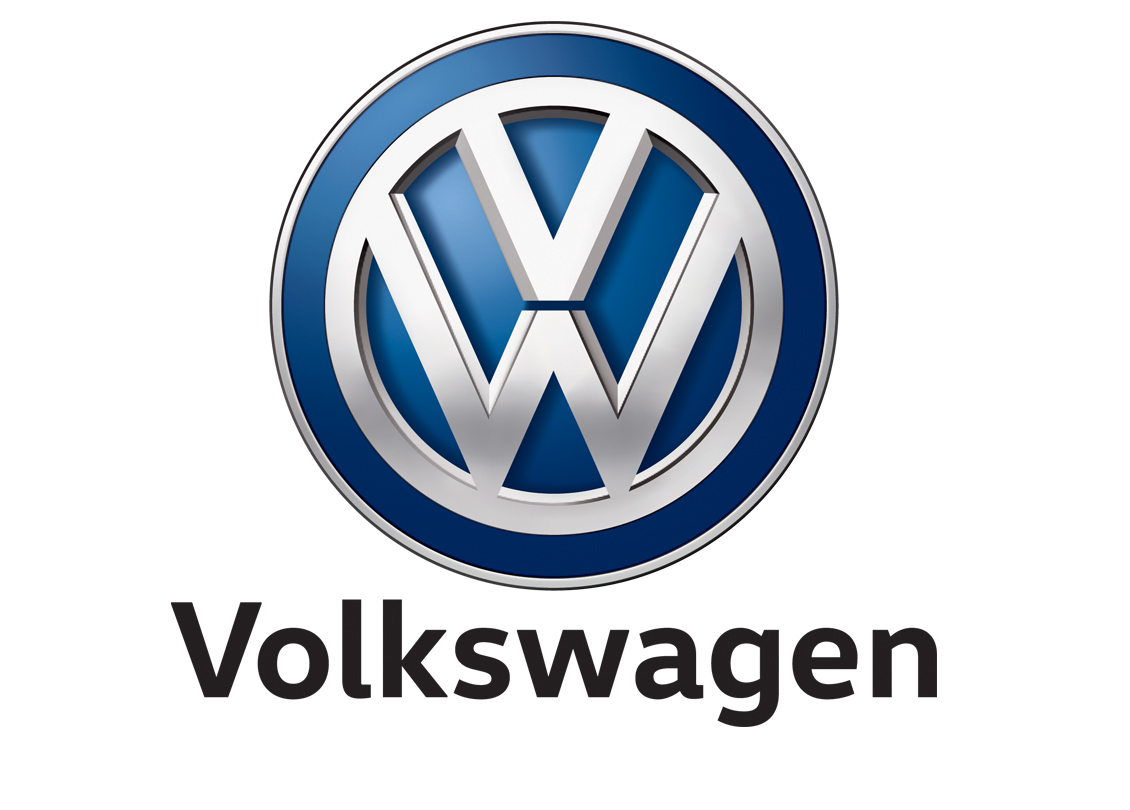 Norway could phase out gasoline-powered cars ahead of 2025 schedule
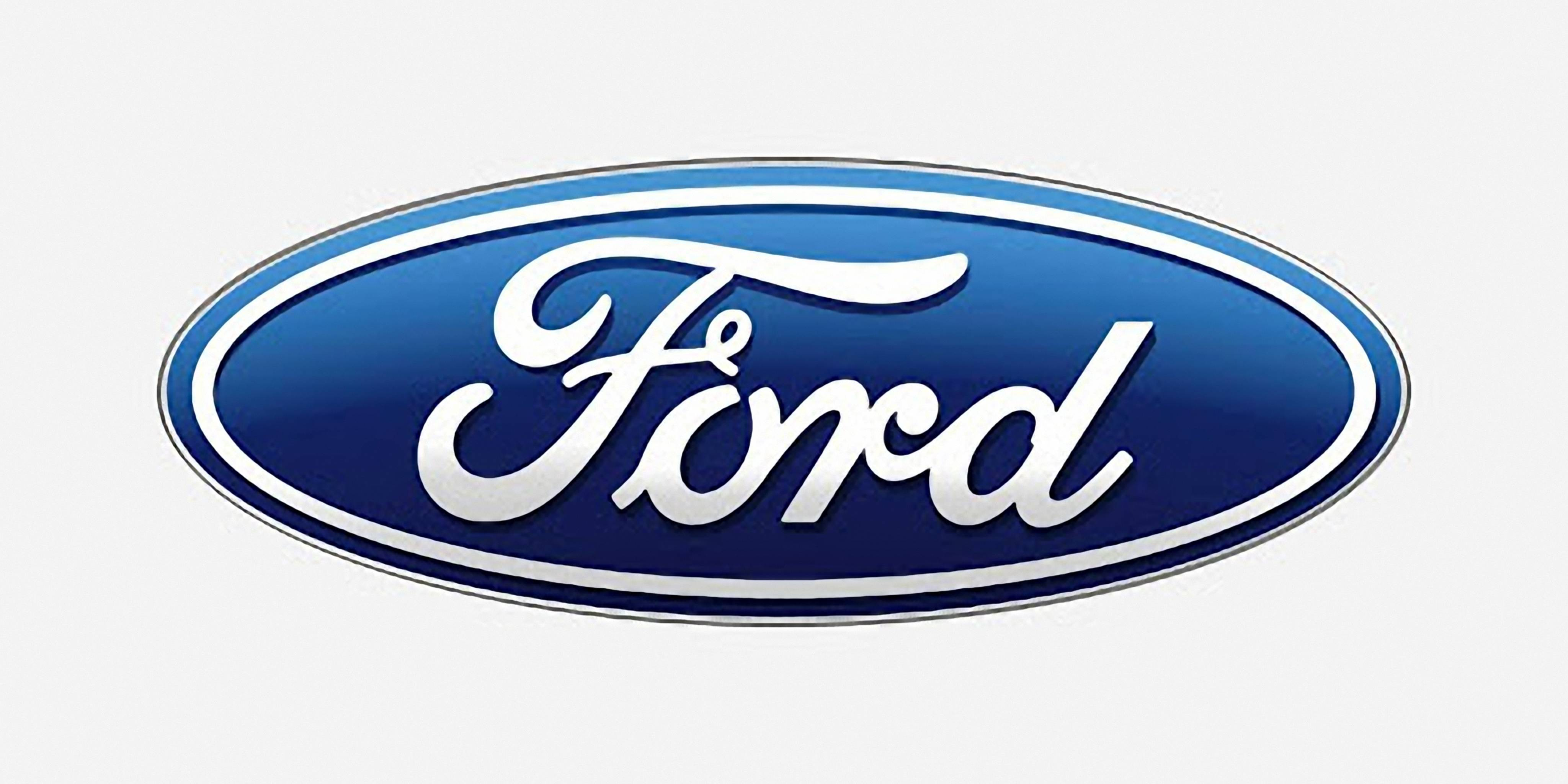 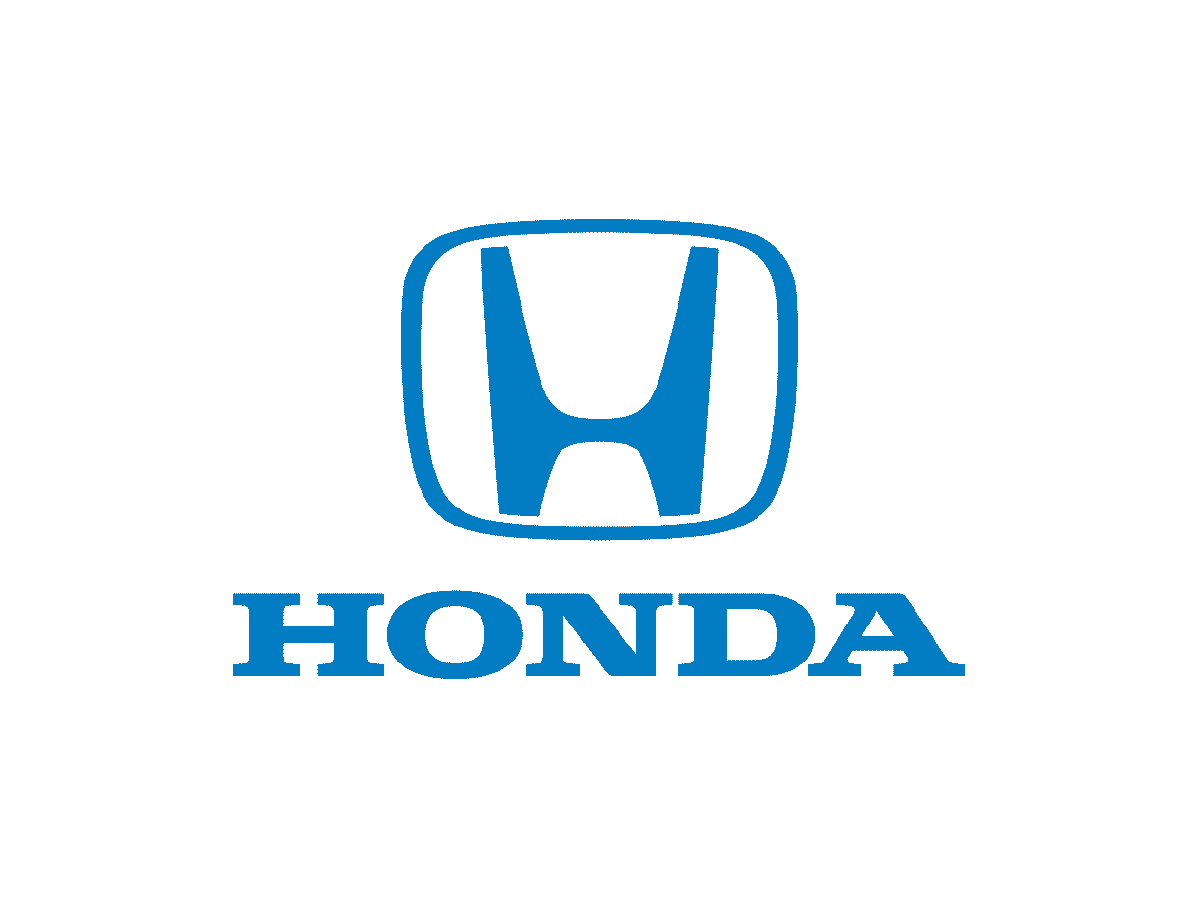 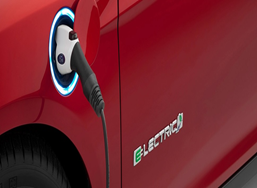 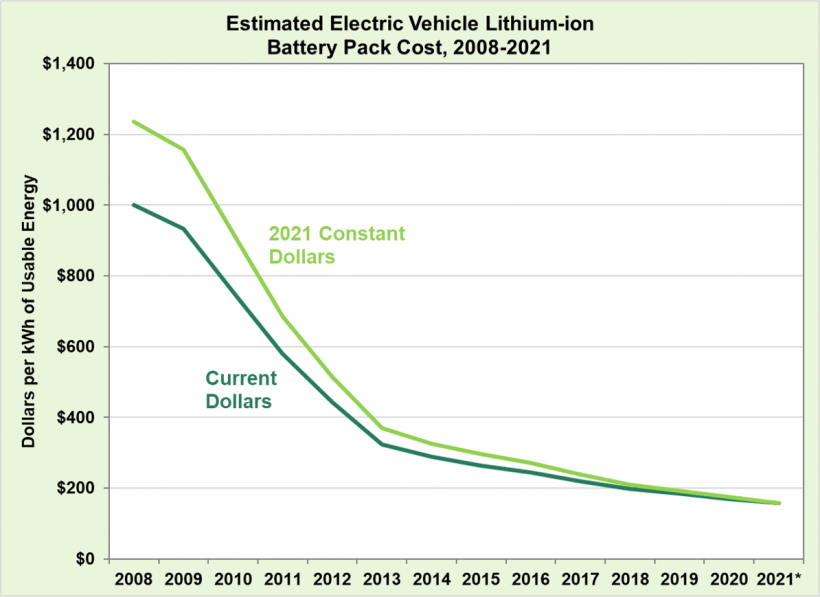 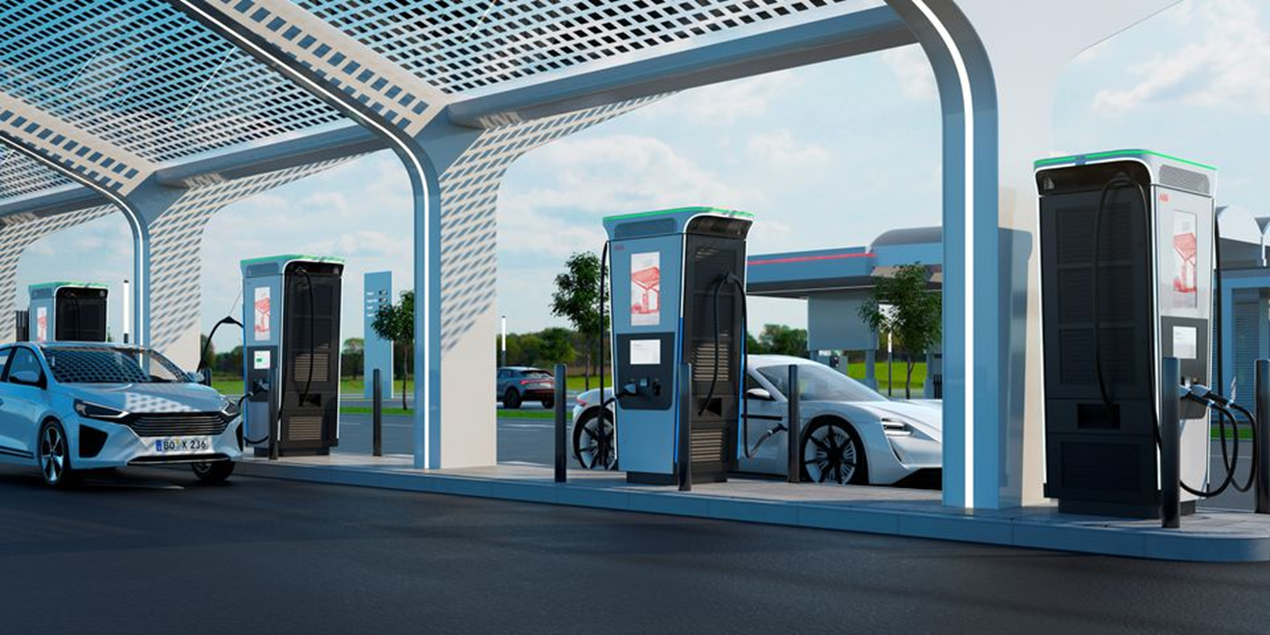 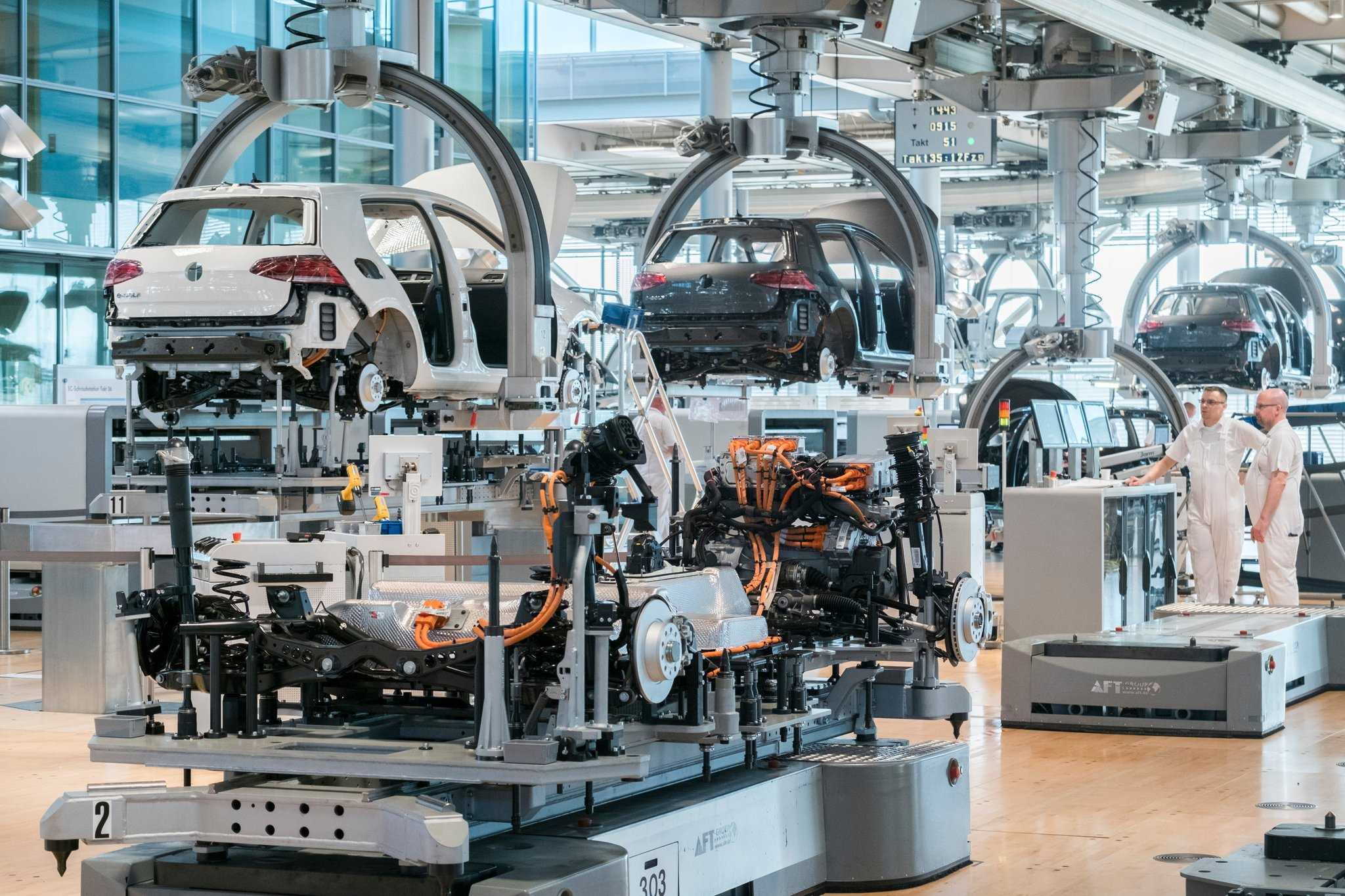 5
In the News
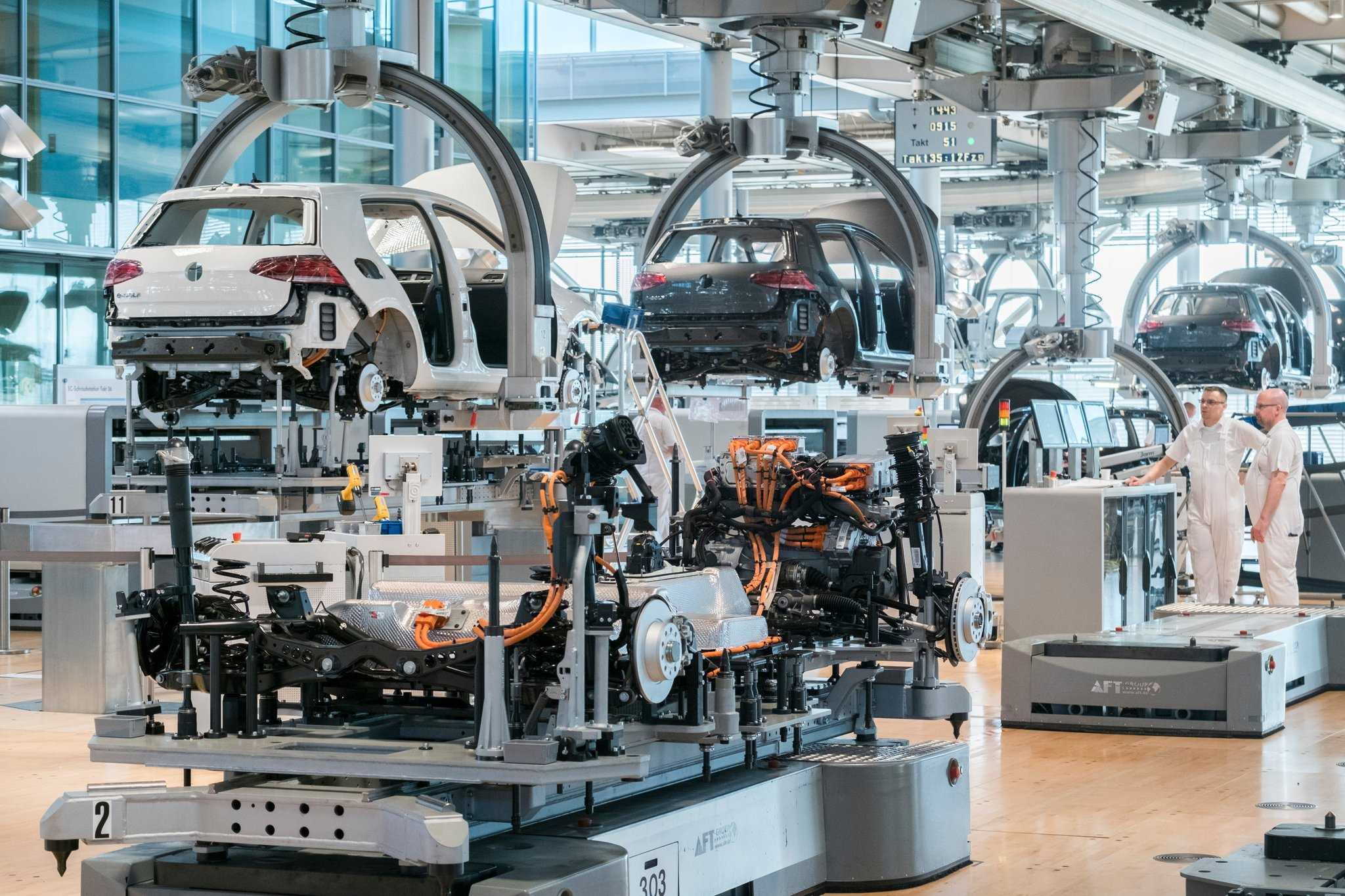 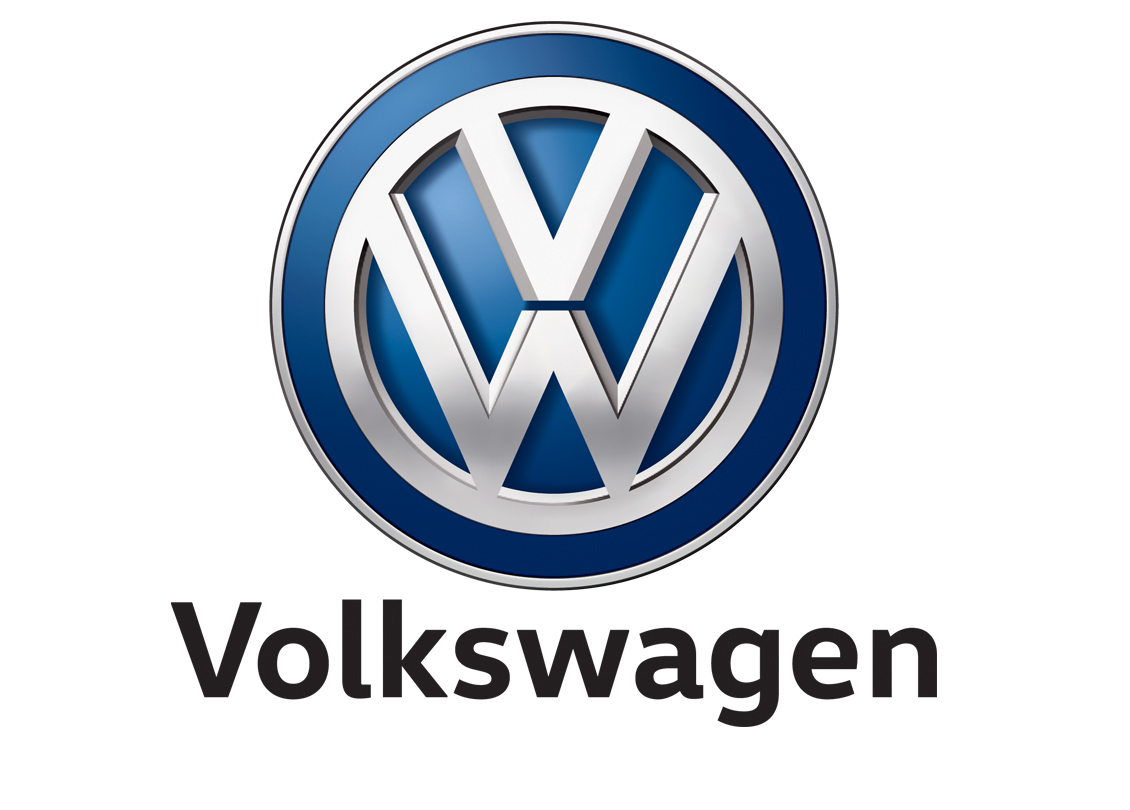 Nine percent of new cars sold globally this year will be EVs or plug-in hybrids

Triple the rate from 2 years prior
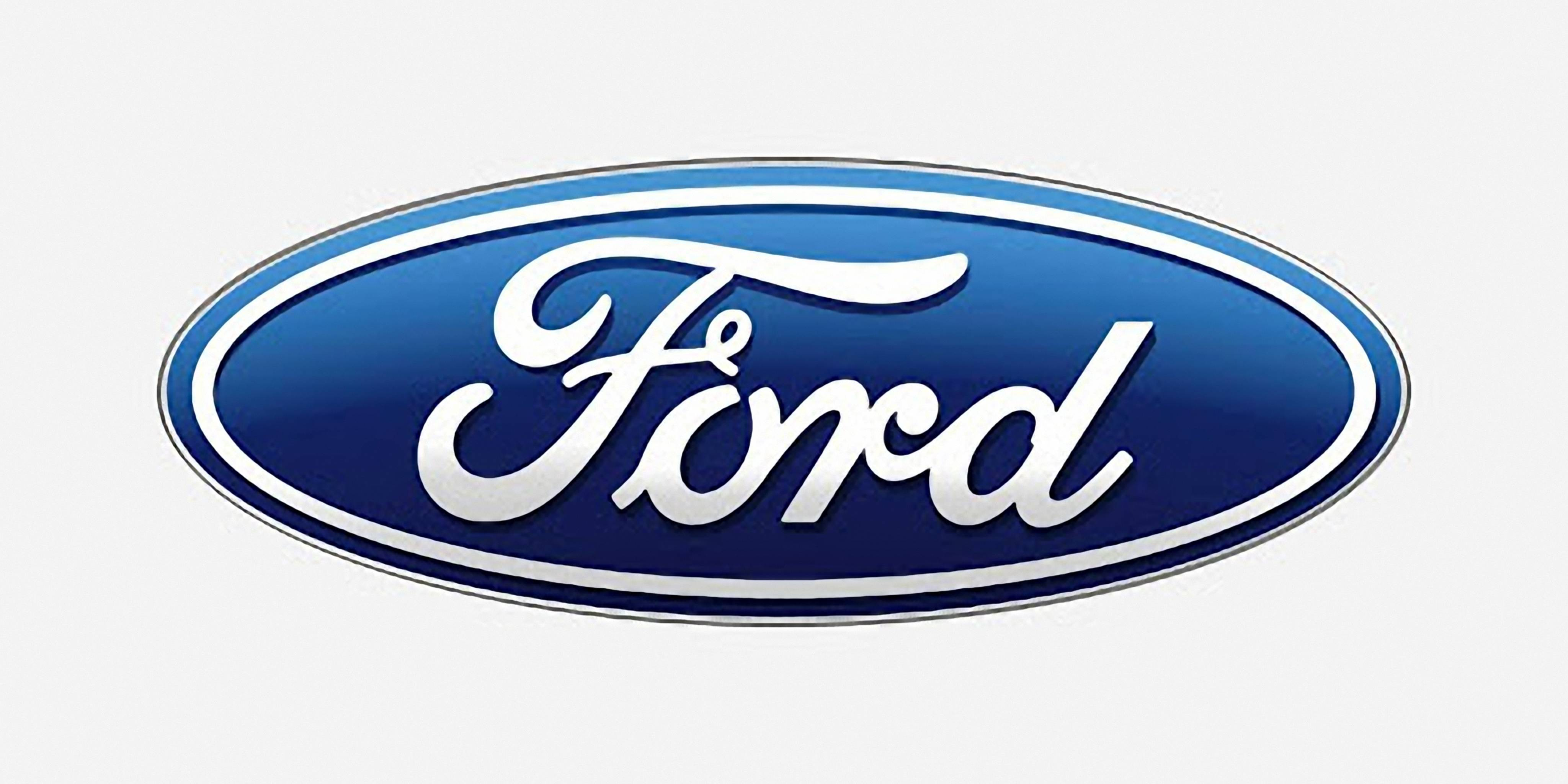 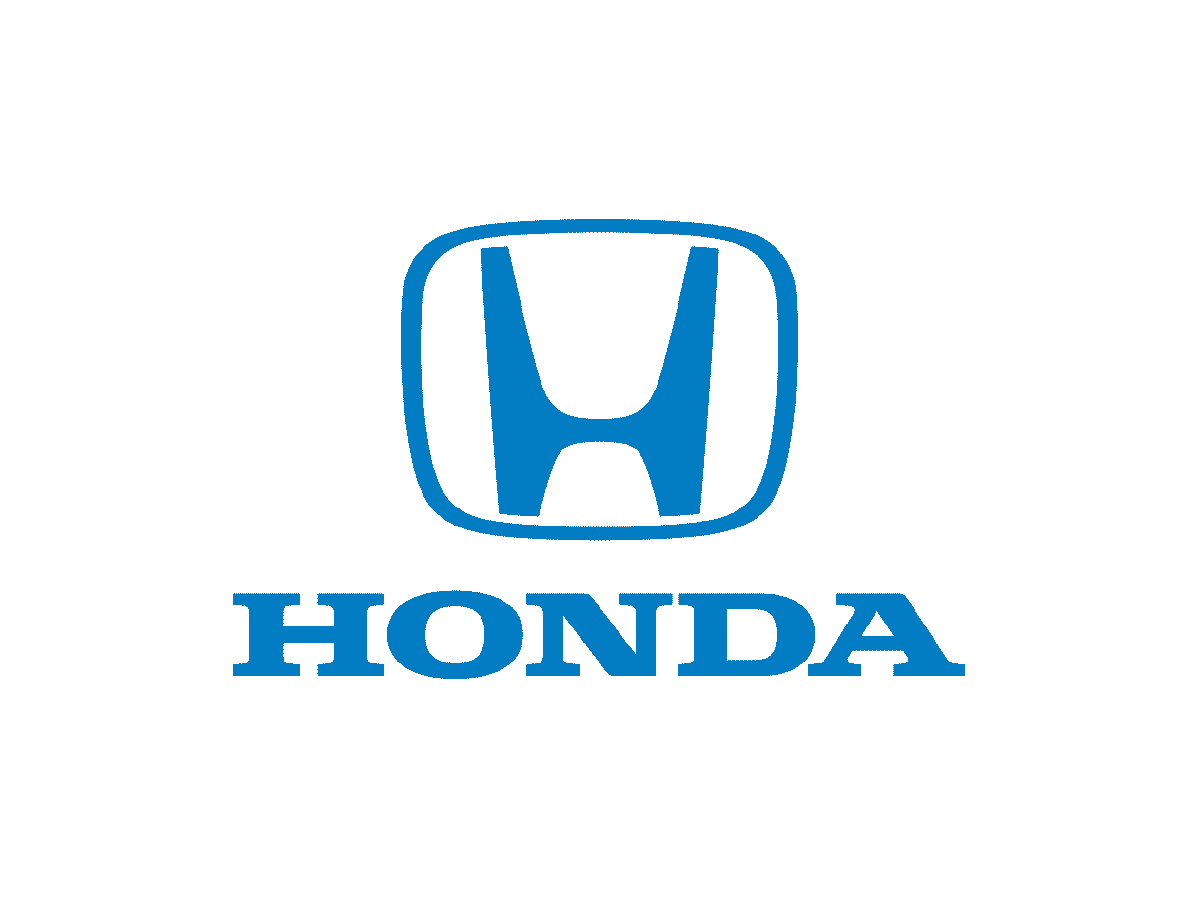 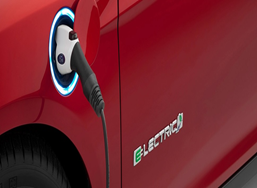 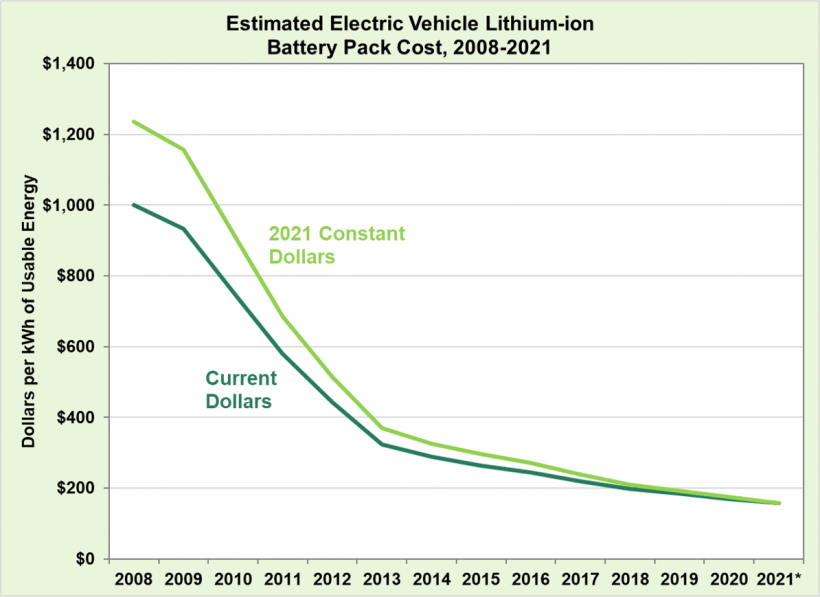 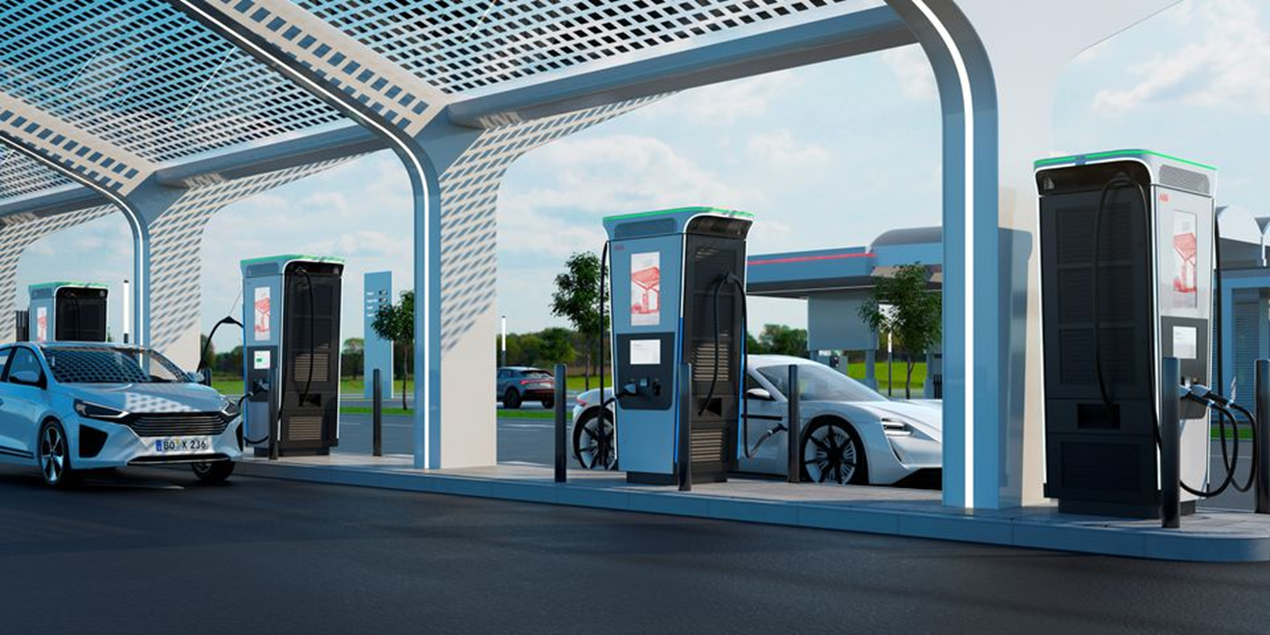 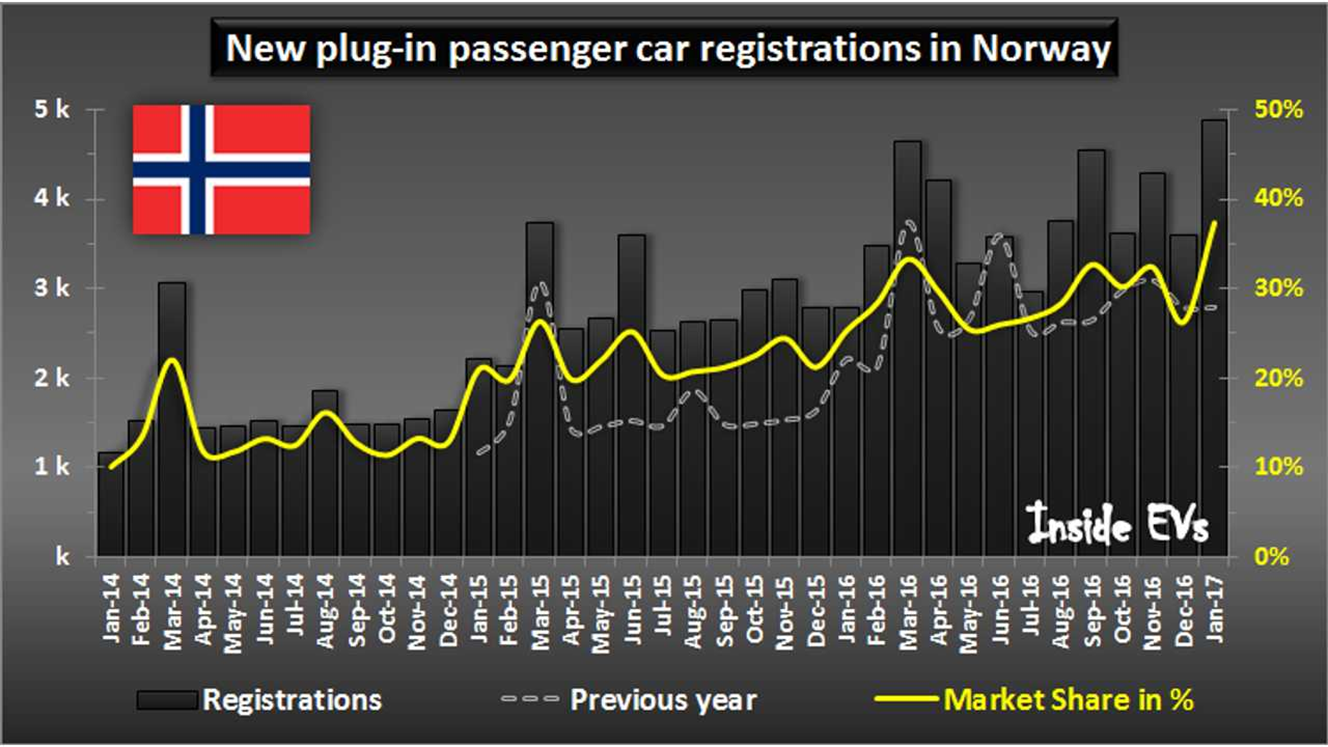 6
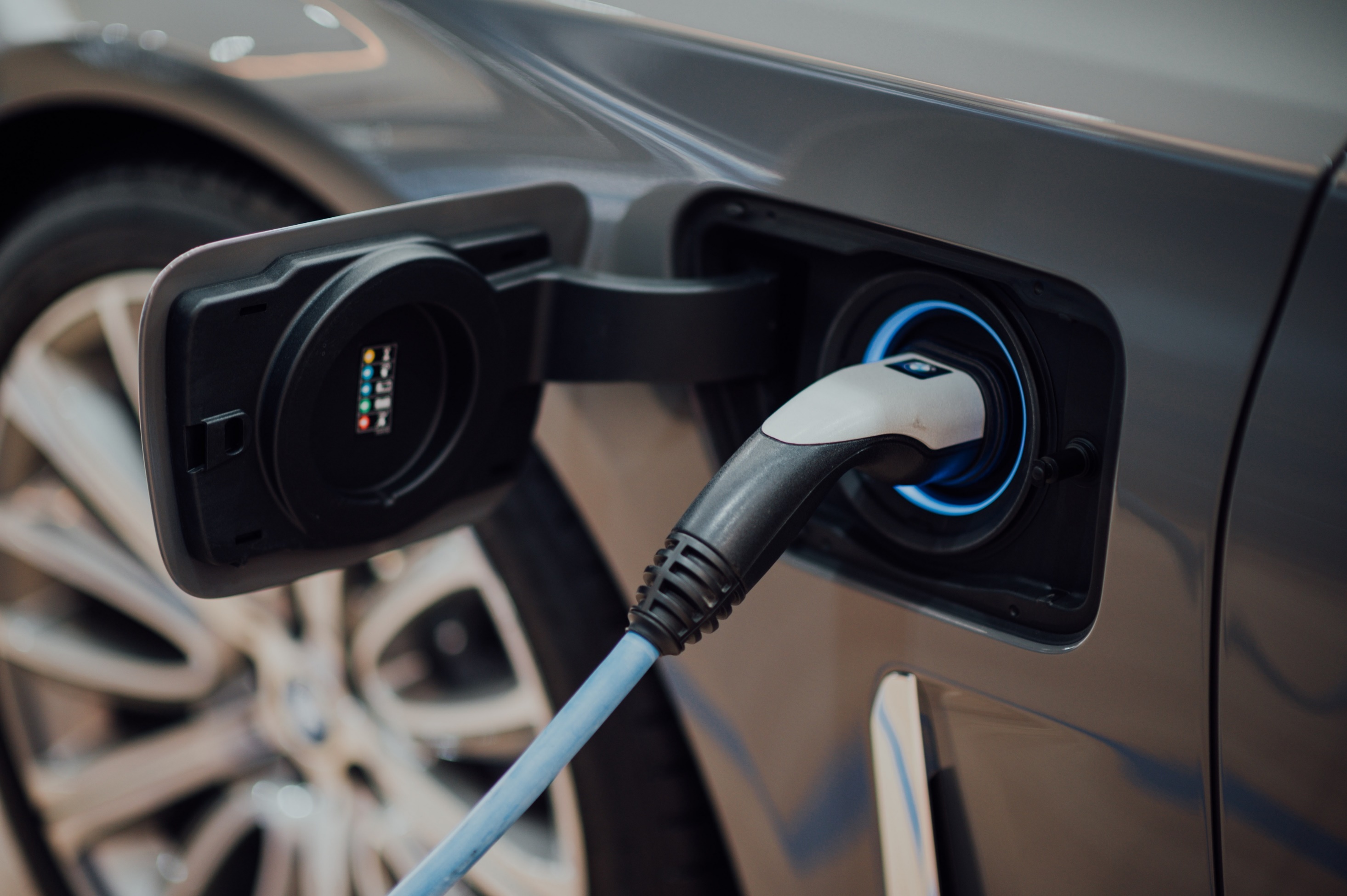 City ROADMAPS: 
Public, Workplace & Home Charging
7
City Roadmaps - Sharepoint
Cities
Cities
Portland, OR		2016
Sacramento, CA	2019
Seattle, WA		2017
Tucson, AZ		2021
2020
2020
2018
2019
2018, 2019
Boston, MA
Denver, CO
Fort Collins, CO
Houston, TX
Los Angeles, CA
8
[Speaker Notes: *Selected these cities to highlight because they had more recent roadmaps; located in the West/Southwest; Boston represents an East Coast perspective.  

-Los Angeles has issued two versions.

-Tucson has issued a “working draft”]
City Roadmaps - PUBLIC
Common Themes…
Cities Highlighted
Equity focus on deployment of charging infrastructure

Leveraged right-of-way/on-street charging options

Conducted EVSE siting studies to identify locations for L1/L2/DCFC

Implemented EV ready building codes/standards to require EVSE % for city owned public garages AND ensure adequate panel capacity

Implemented pilot EVSE programs and demo’d new EVSE providers

Created incentives for customers and public for EVSE installs
Boston, MA 
Denver, CO
Fort Collins, CO
Houston, TX
Los Angeles, CA
Portland, OR
Sacramento, CA
Seattle, WA
Tucson, AZ
2020
2020
2018
2019
2018; 2019
2016
2019
2017
2021
9
City Roadmaps – WORKPLACE
Common Themes...
Cities Highlighted
Conducted employee surveys to identify EV ownership and charging habits

Conducted needs assessment to determine EVSE L1/L2/DCFC deployment strategies

Designated dedicated employee charging access in co-use public facilities

Employee EV charging education programs

Workplace charging programs to increase awareness and access

Incentives to install employee charging
Boston, MA 
Denver, CO
Fort Collins, CO
Houston, TX
Los Angeles, CA
Portland, OR
Sacramento, CA
Seattle, WA
Tucson, AZ
2020
2020
2018
2019
2018; 2019
2016
2019
2017
2021
10
City Roadmaps – HOME
Common Themes...
Cities Highlighted
Developed EV ready building codes for new construction of single-family, multi-family properties

Provided incentives to home builders/electricians to decrease cost of EVSE installs

Provided incentives for residents to purchase EV chargers

Streamlined EVSE permitting process for residential properties

Continued coordination with stakeholders and utilities  to provide residential EV charging programs and awareness campaigns
Boston, MA 
Denver, CO
Fort Collins, CO
Houston, TX
Los Angeles, CA
Portland, OR
Sacramento, CA
Seattle, WA
Tucson, AZ
2020
2020
2018
2019
2018; 2019
2016
2019
2017
2021
11
RECOMMENDATIONS - PUBLIC
EQUITY has to be embedded in EVSE siting and deployment decisions

Develop EVSE siting criteria and deployment strategies

Identify targets for EVSE installs (L1/L2/DCFC) to coincide with 2030 EV growth projections

Expand curbside/on-street parking EVSE installations

Offer targeted incentives for customer/public EVSE and installs

Implement pilot EVSE programs to demo new EVSE providers
12
RECOMMENDATIONS - WORKPLACE
Develop employee survey to identify EV ownership and charging needs

Create EVSE installation guide for use by business owners

Launch an employee and business workplace EVSE awareness and education program

Designate dedicated employee/workplace charging areas

Provide incentives to business for EVSE and installations to offset the costs
13
RECOMMENDATIONS - HOME
Develop EV Ready Building Codes for new construction at single-family and multi-family buildings

Provide incentives to home builders and/or electricians to offset the cost of electrical conduits on new single-family and multi-family developments

Provide incentives to homeowners for the purchase of EVSE and assist in offsetting installation costs

Streamline the EVSE installation permitting process

Produce an EVSE installation guide identifying the process
14
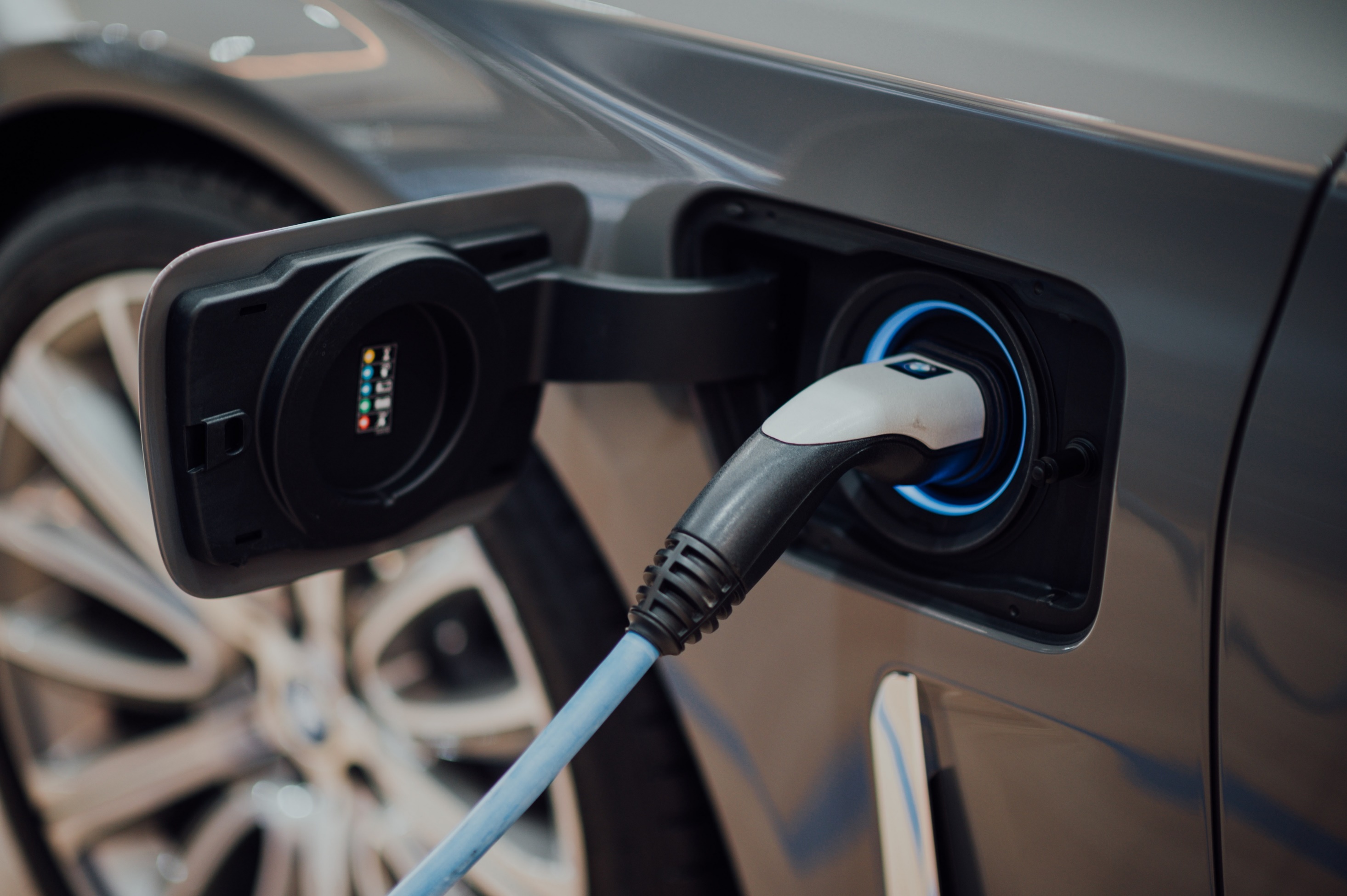 Demographic and Survey Data:
15
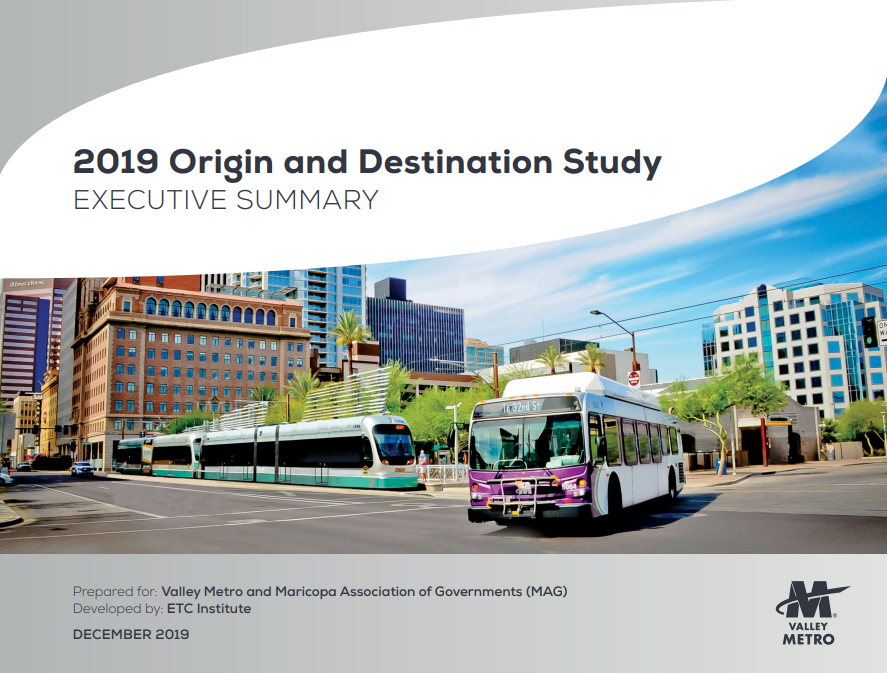 16
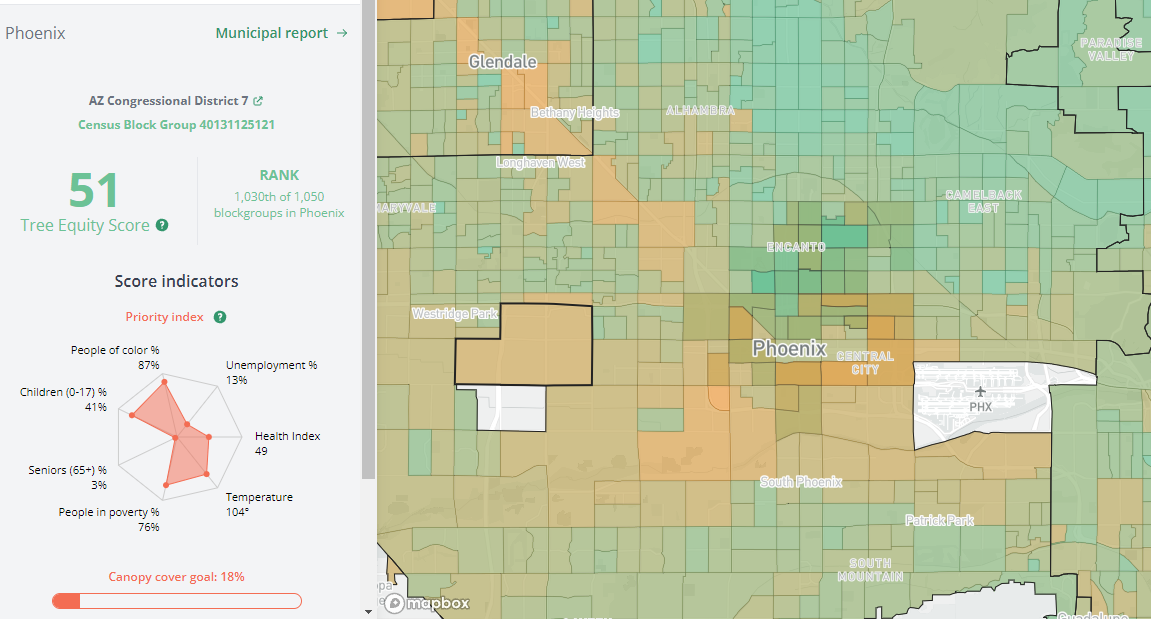 AMERICAN FORESTS
treeequityscore.org
17
Cooler Phoenix Public Survey (2017)
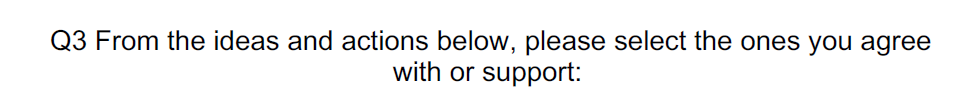 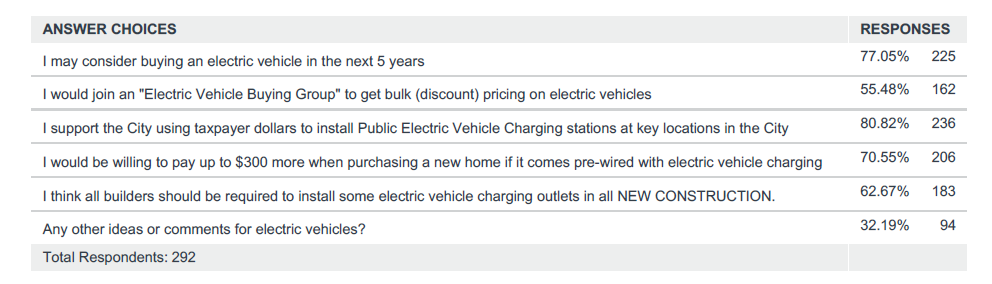 18
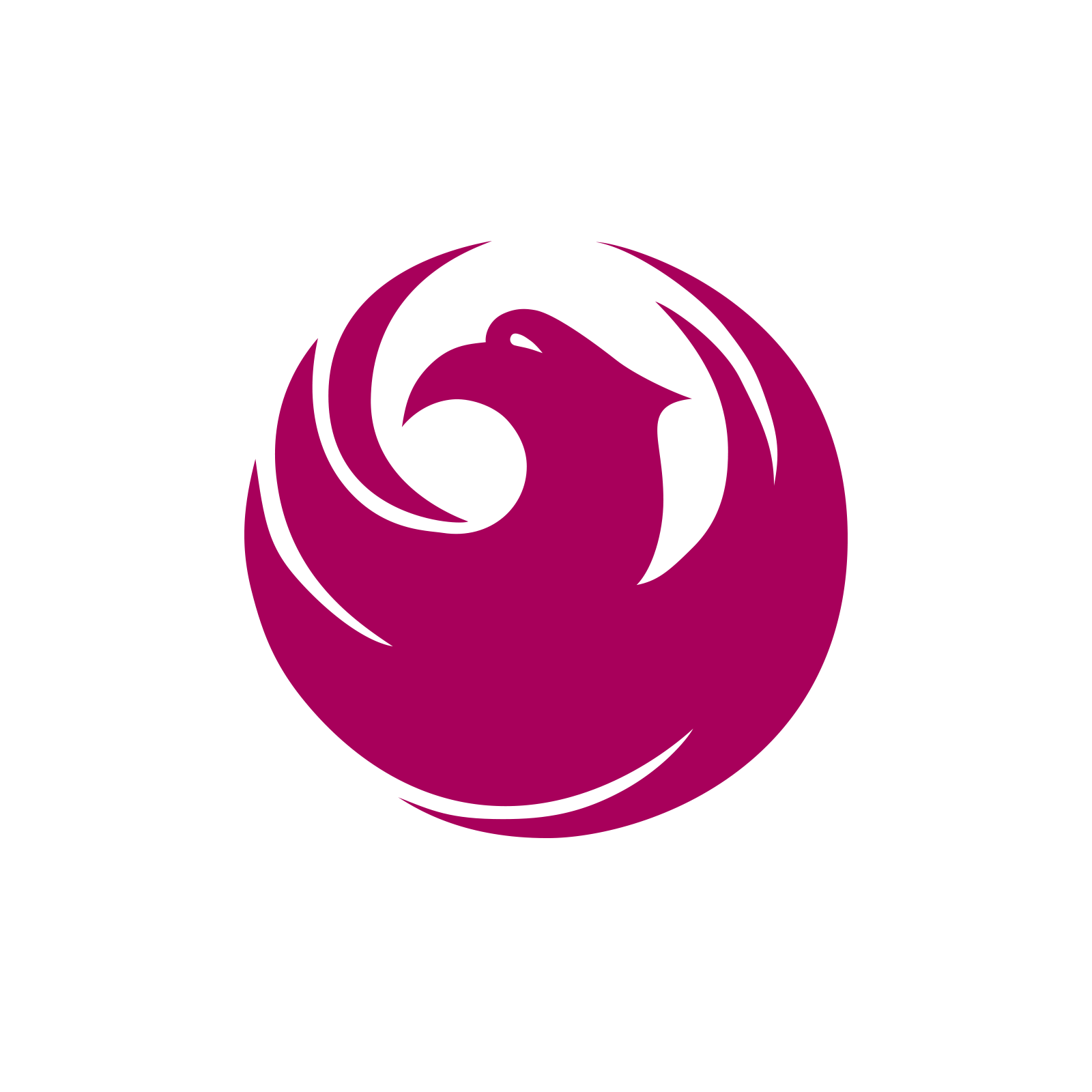 EV Ad Hoc – Public, Workplace and Home Charging Infrastructure Subcommittee
Electric Vehicle Charging Building Codes & Zoning OrdinanceOctober 15, 2021
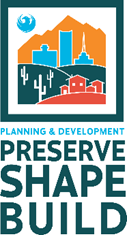 Electric Vehicle ChargingBuilding Codes & Zoning Ordinance
Building Codes
Regulate the construction of buildings, structures and equipment
Address life safety, structural strength, fire safety, electrical safety, sanitation and energy conservation
Zoning Ordinance
Regulates land use and building development
Preserve and enhance aesthetic values
Regulates site development, including parking and landscaping
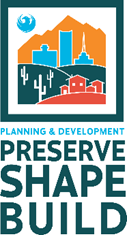 Current EV Building Codes
Current adopted relevant building codes: 2018 International Residential Code, 2018 International Building Code, 2018 International Energy Conservation Code and 2017 National Electrical Code
Voluntary to install “EV-capable,” “EV-ready” or “EV-installed” system in single-family homes, multifamily, commercial and industrial projects
2017 National Electrical Code regulates HOW to install EV chargers, but does not mandate their provision
ICC Executive Committee chose not to adopt EV mandates in the 2021 I-codes
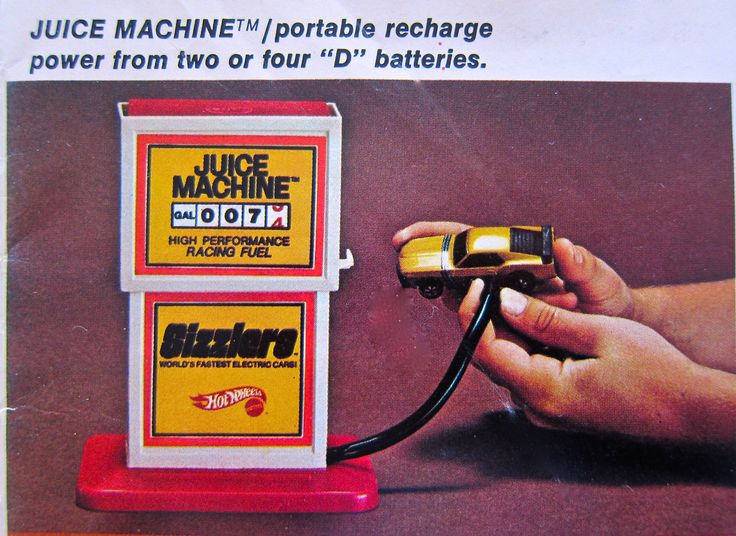 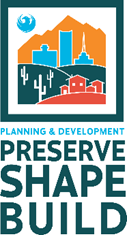 EV Charging Plan Review
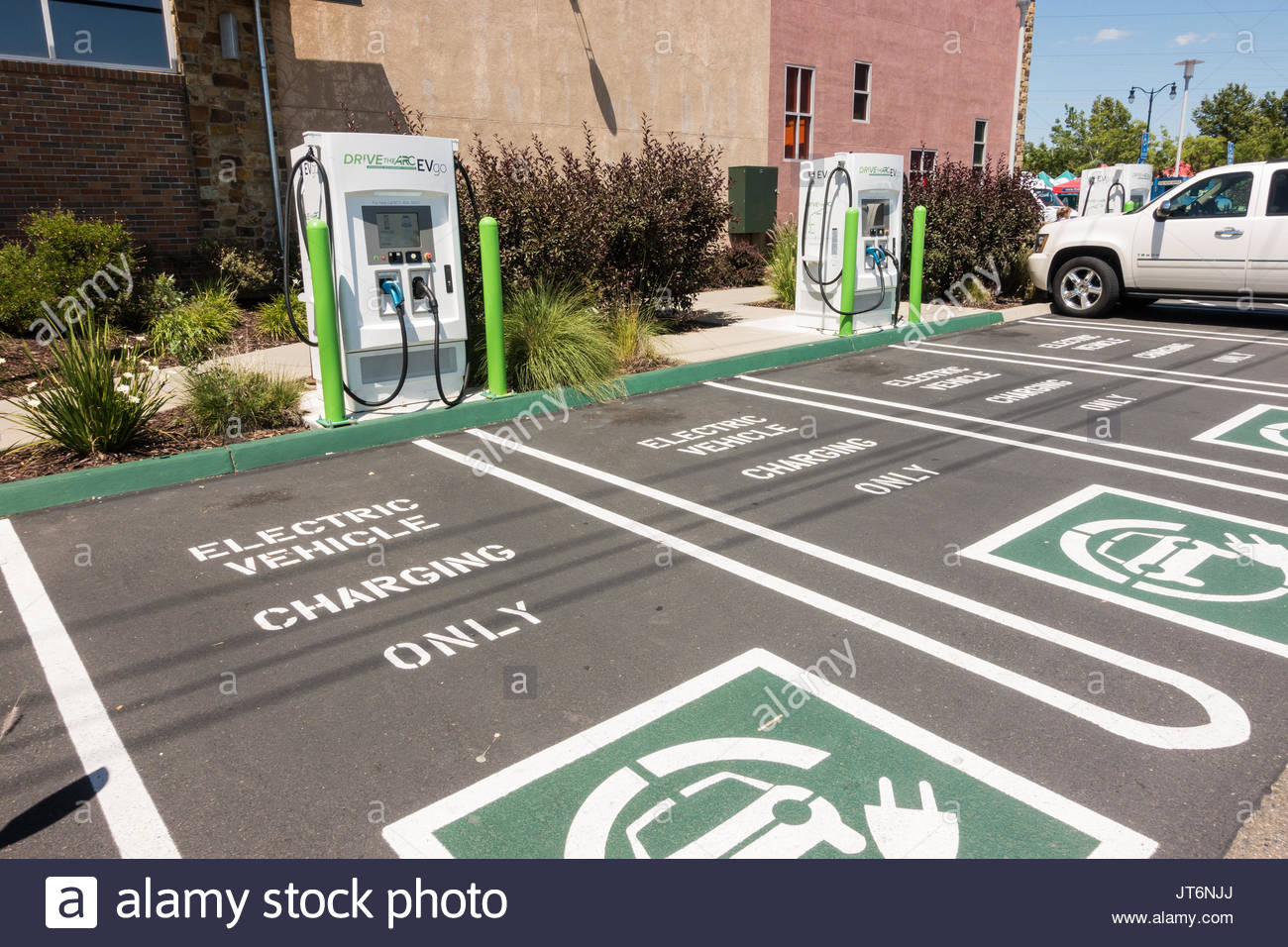 New buildings/ interior installations
Major new commercial project: 25 to 45 days
New residential SF home: 30 days
Remodels/ retrofit: 14 to 30 days
Exterior installation: EV in parking lotSite plan/ landscape review required prior to building plan reviewTimeframe: 5 to 30 days
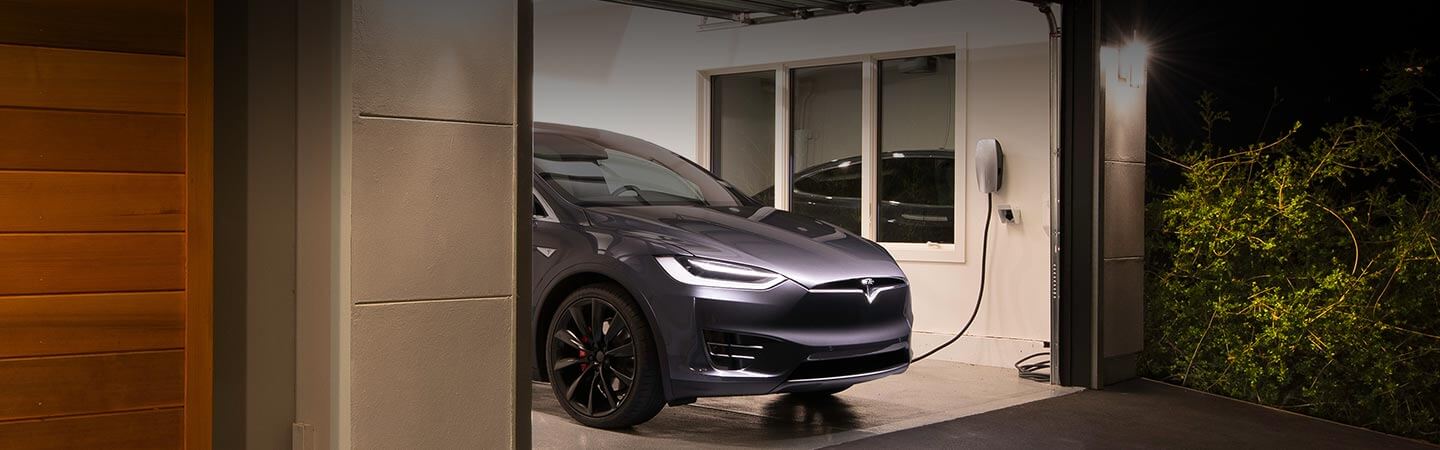 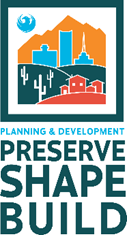 Adopt new EV Building Code Amendments
Draft text amendment to building codes
Review by:
City staff
Stakeholders: design professionals, developers, public
Development Advisory Board
Adoption by City Council
Timeframe: 6 to 8 months (Only EV charging amendments, not all building codes)
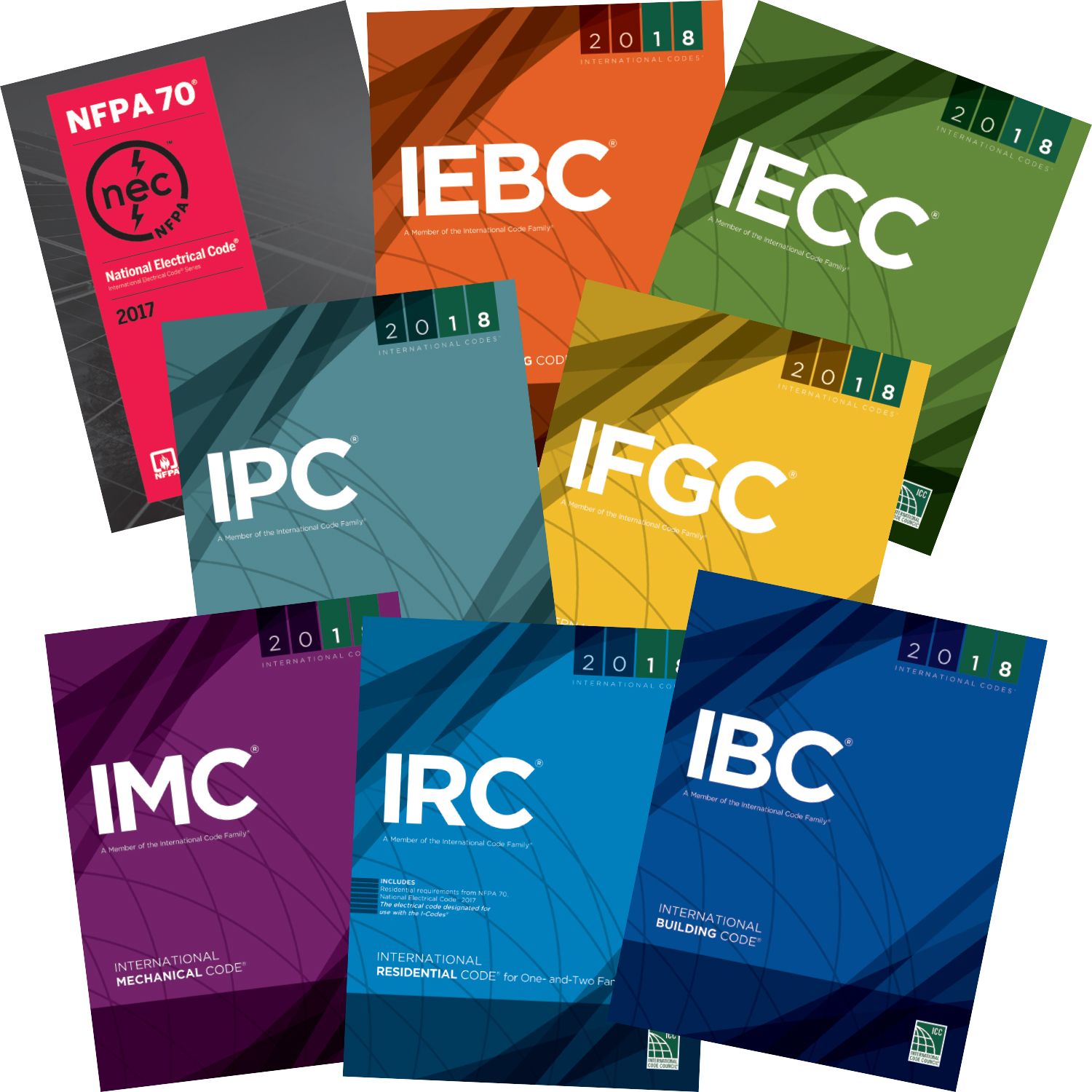 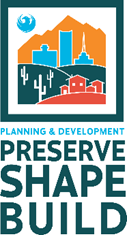 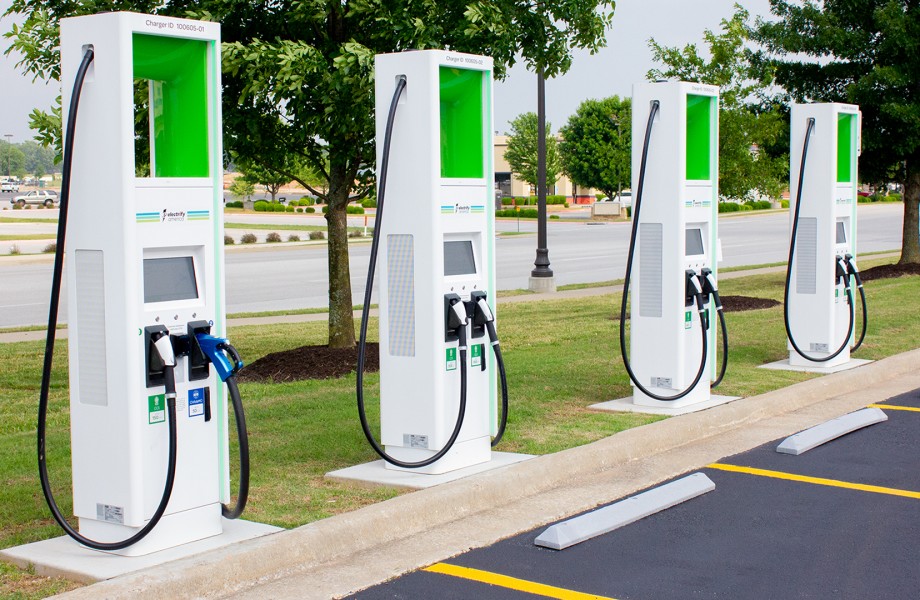 Current Zoning Ordinance
Regulates number of parking spaces required for single-family, multifamily, commercial (retail/ office) and industrial
Setbacks are required from property line for parking in commercial/ industrial zoning
Length of time vehicles can remain parked and not be considered as vehicle storage
Screening required for mechanical and electrical equipment from off-site visibility
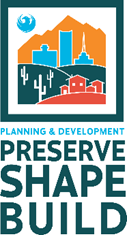 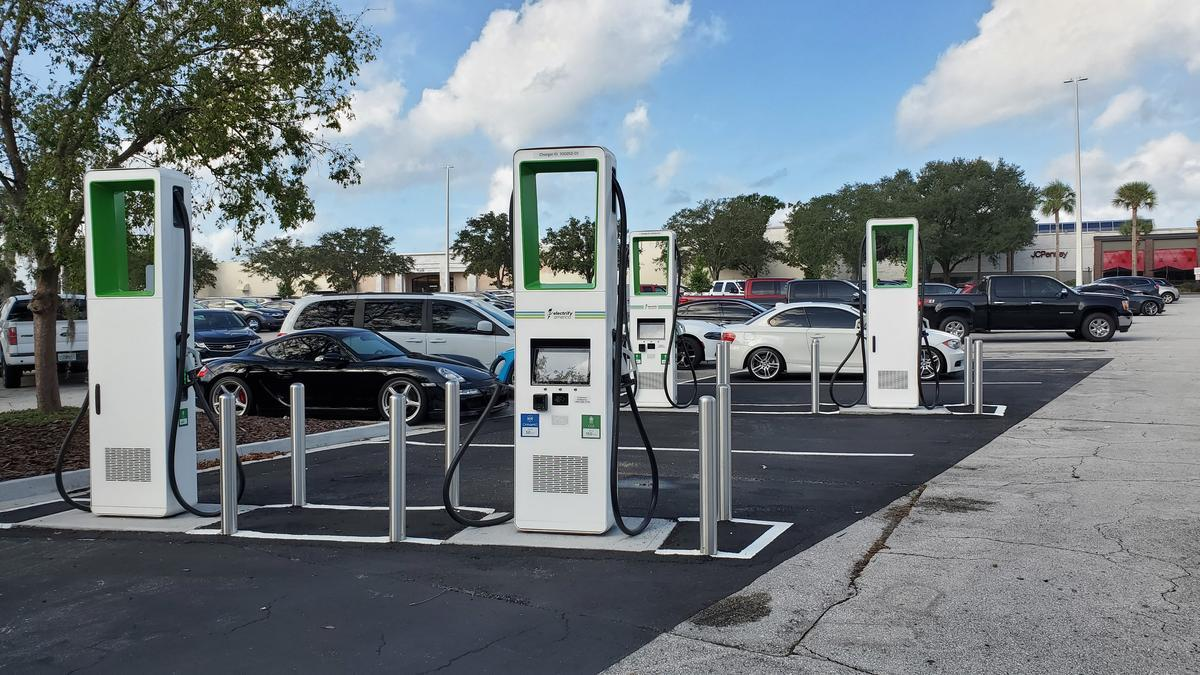 Potential Zoning Ordinance Updates
Addition of Electric Vehicle Charging terminology 
Clarification of applicability of parking standards 
Any amendments will need to include an analysis of how the change impacts the affordability of the home pursuant to state law.
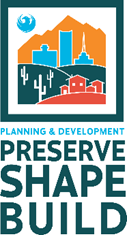 Adopt New Zoning Ordinance Regulations
Draft text amendment to Zoning Ordinance
Review by:
City staff
Stakeholders: design professionals, developers, public
Village Planning Committees: 15 different committees; each hear it twice
Planning Commission
Adoption by City Council
Timeframe: 12 to 18 monthsOutreach and public hearing process involved
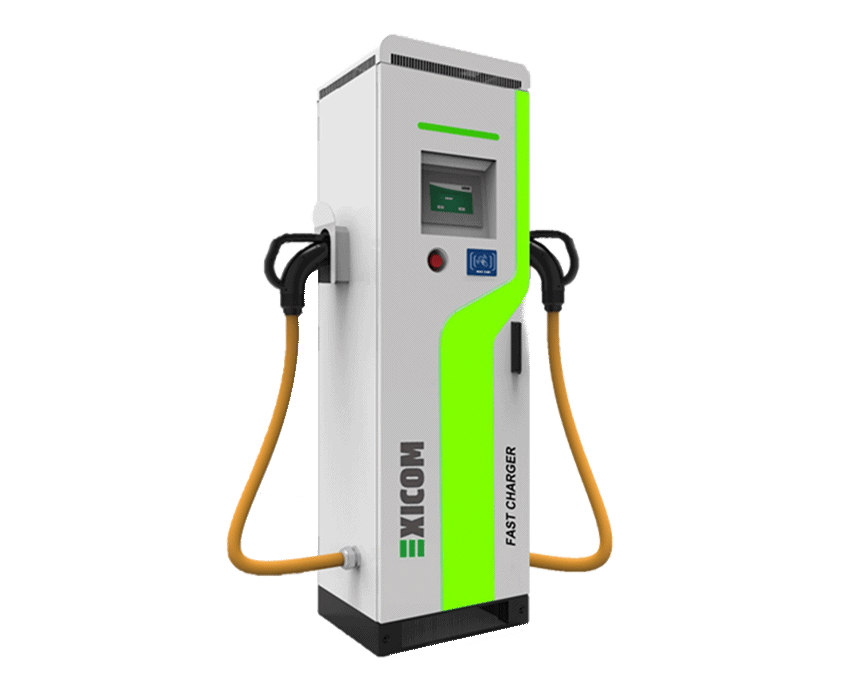 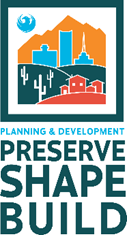 Electric Vehicle Charging
Questions?
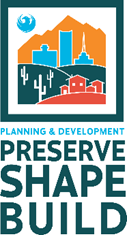